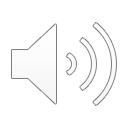 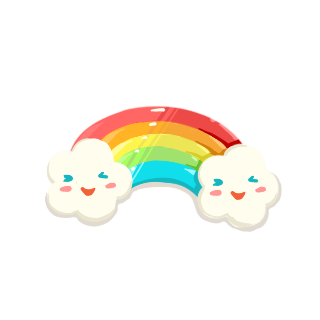 PHÒNG GIÁO DỤC  VÀ  ĐÀO TẠO QUẬN LONG BIÊN
TRƯỜNG TIỂU HỌC PHÚC LỢI
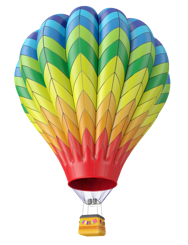 TIẾNG VIỆT
ĐỌC: NHÍM NÂU NHỚ BẠN
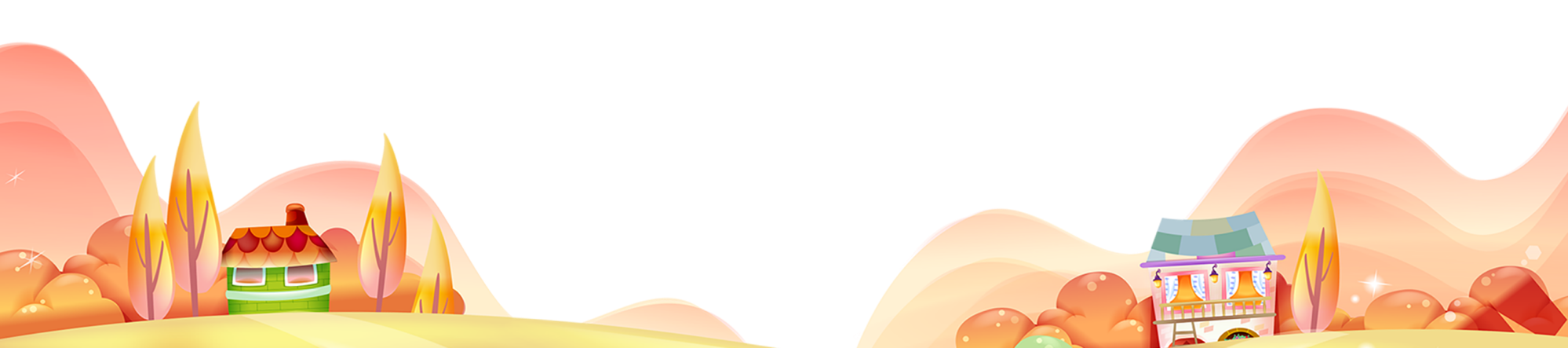 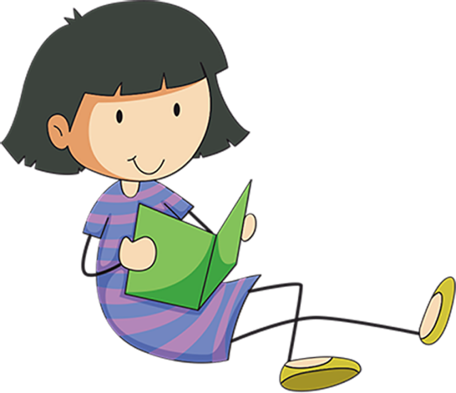 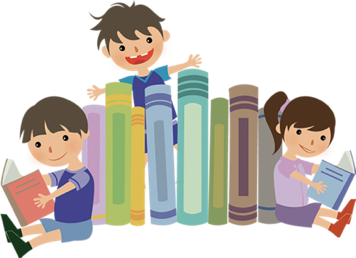 Chủ đề
Tuần 11
Bài
20
NHÍM NÂU KẾT BẠN
Bản quyền : FB Đặng Nhật Linh- https://www.facebook.com/nhat.linh.3557440
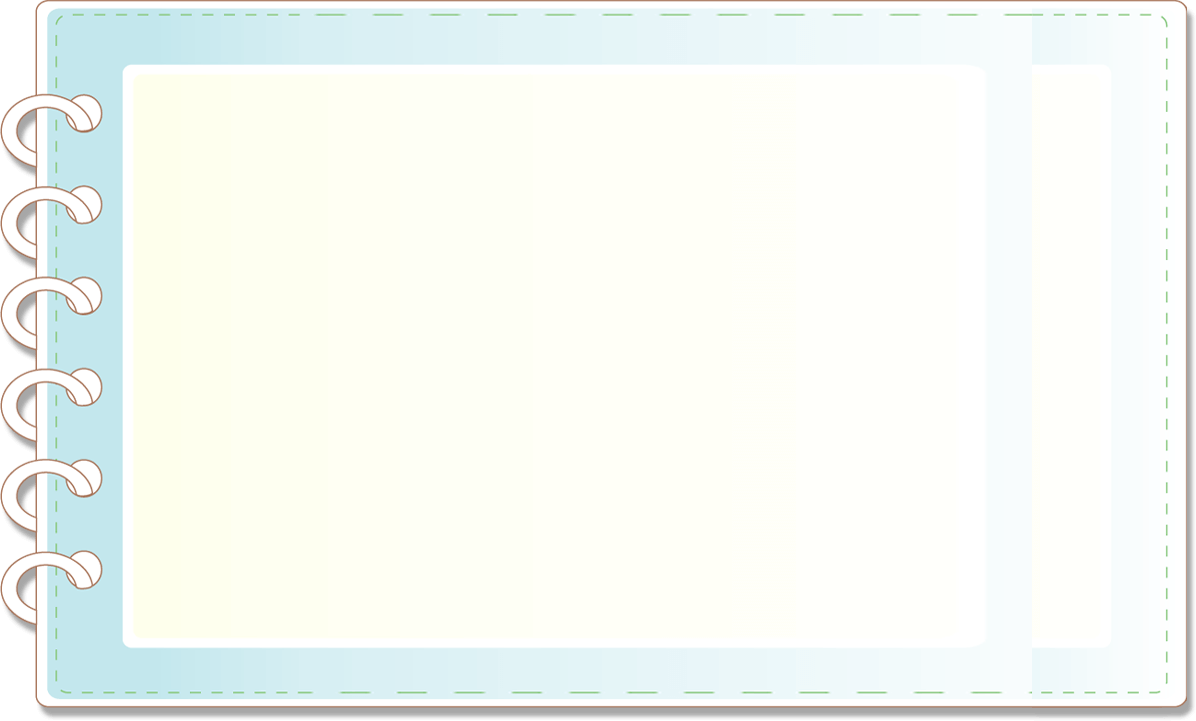 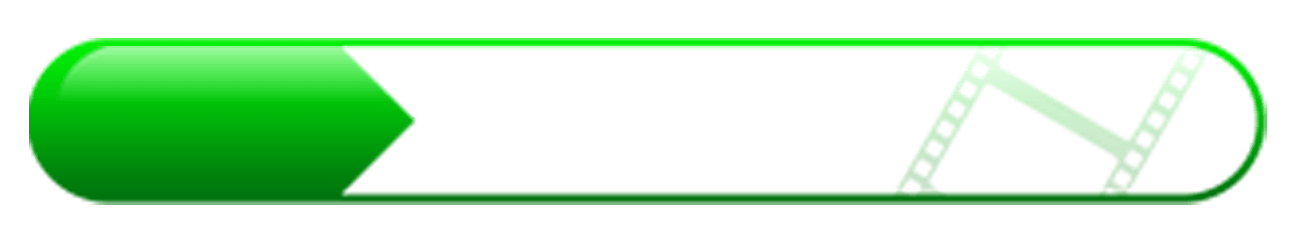 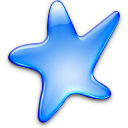 Thầy cô ghi mục tiêu
MỤC TIÊU
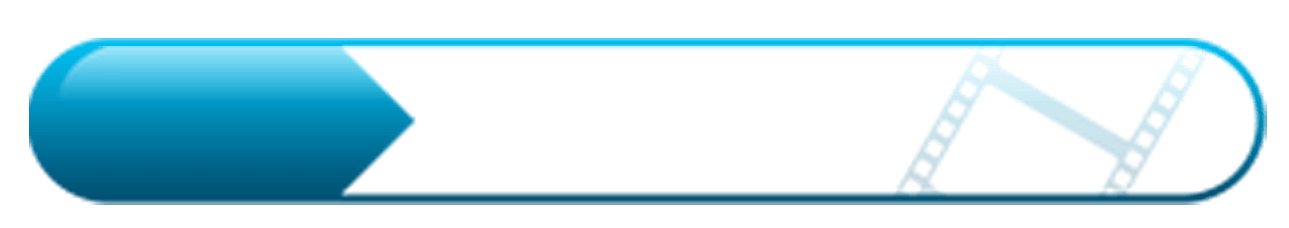 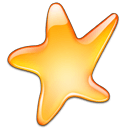 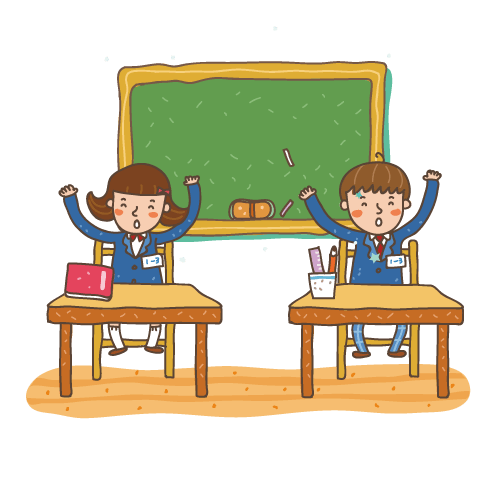 Thầy cô ghi mục tiêu
3
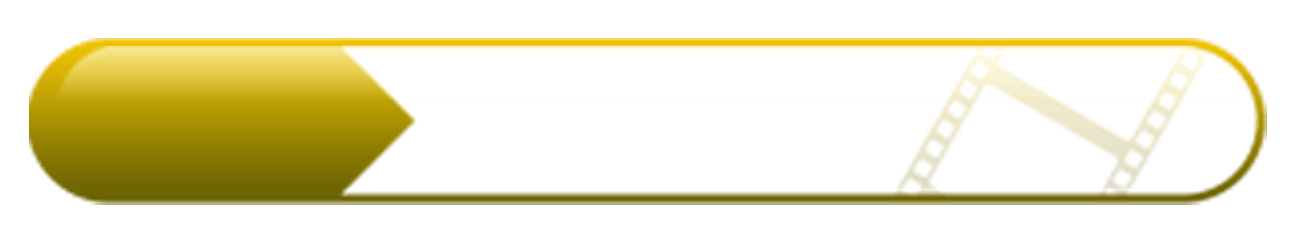 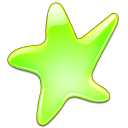 Thầy cô ghi mục tiêu
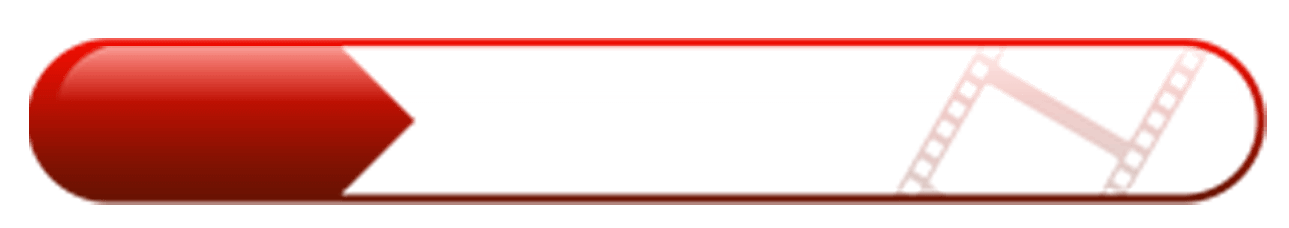 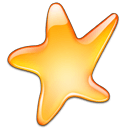 4
Thầy cô ghi mục tiêu
ĐỌC
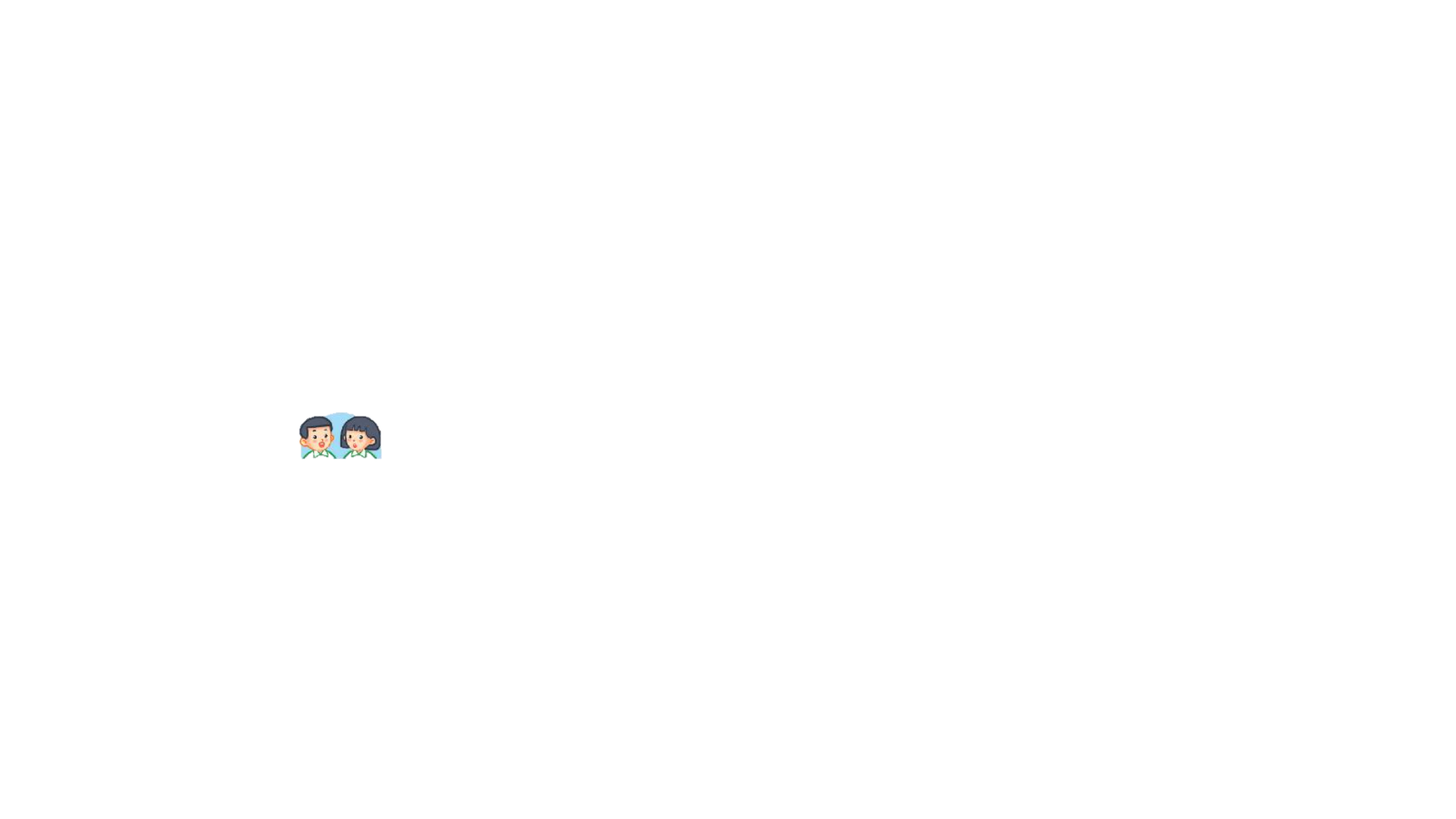 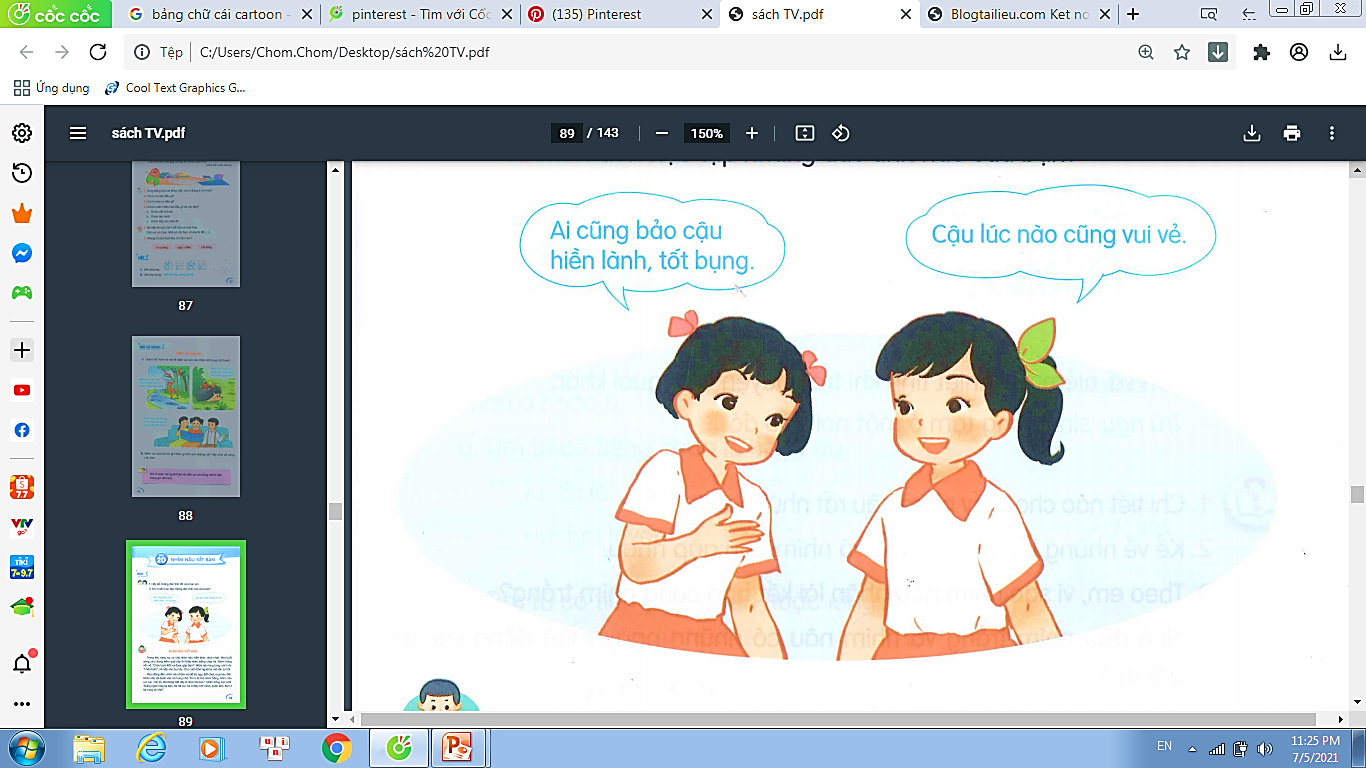 1. Hãy kể những đức tính tốt của bạn em.
2. Em muốn học tập những đức tính tốt nào của bạn?
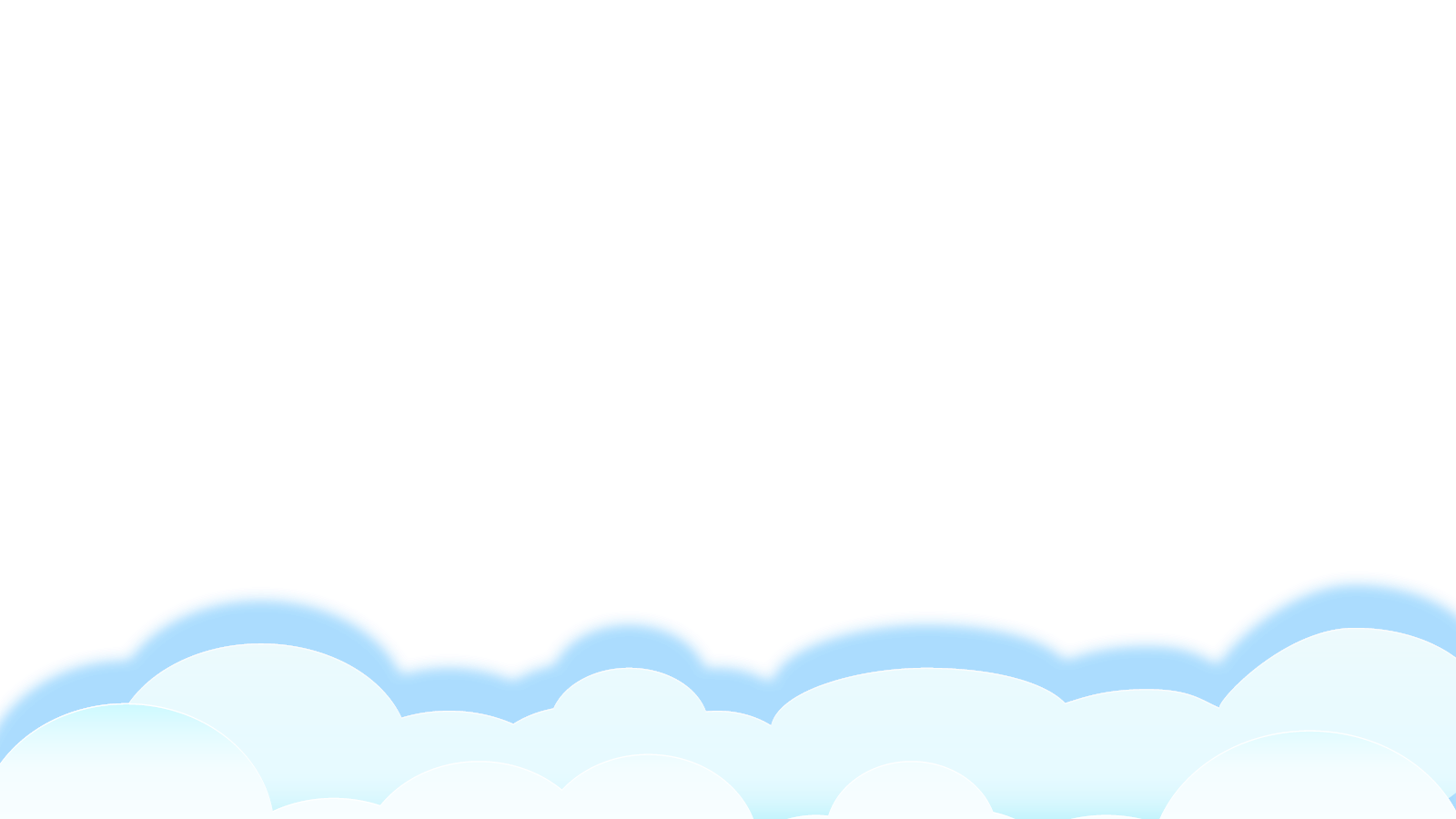 Bản quyền : FB Đặng Nhật Linh- https://www.facebook.com/nhat.linh.3557440
Bài 20 NHÍM NÂU KẾT BẠN
Trong khu rừng nọ, có chú chim nâu hiền lành, nhút nhát. Một buổi sáng, chú đang kiếm quả cây thì thấy nhím trắng chạy tới. Nhím trắng vồn vã: “Chào bạn! Rất vui được gặp bạn!”. Nhím nâu lúng túng, nói lí nhí: “Chào bạn!”, rồi nấp vào bụi cây. Chú cuộn tròn người lại mà vẫn sợ hãi.
Mùa đông đến, nhím nâu đi tìm nơi để trú ngụ. Bất chợt, mưa kéo đến. Nhím nâu vội bước vào cái hang nhỏ. Thì ra là nhà nhím trắng. Nhím nâu run run: “Xin lỗi, tôi không biết đây là nhà của bạn.”. Nhím trắng tươi cười: “Đừng ngại! Gặp lại bạn, tôi rất vui. Tôi ở đây một mình, buồn lắm. Bạn ở lại cùng tôi nhé!”
“Nhím trắng tốt bụng quá. Bạn ấy nói đúng, không có bạn bè thì thật buồn.”. Nghĩ thế, nhím nâu mạnh dạn hẳn lên. Chú nhận lời kết bạn với nhím trắng. Cả hai cùng thu dọn, trang trí chỗ ở cho đẹp. Chúng trải qua những ngày vui vẻ, ấm áp vì không phải sống một mình giữa mùa đông lạnh giá.
1
2
3
Bài có mấy đoạn ?
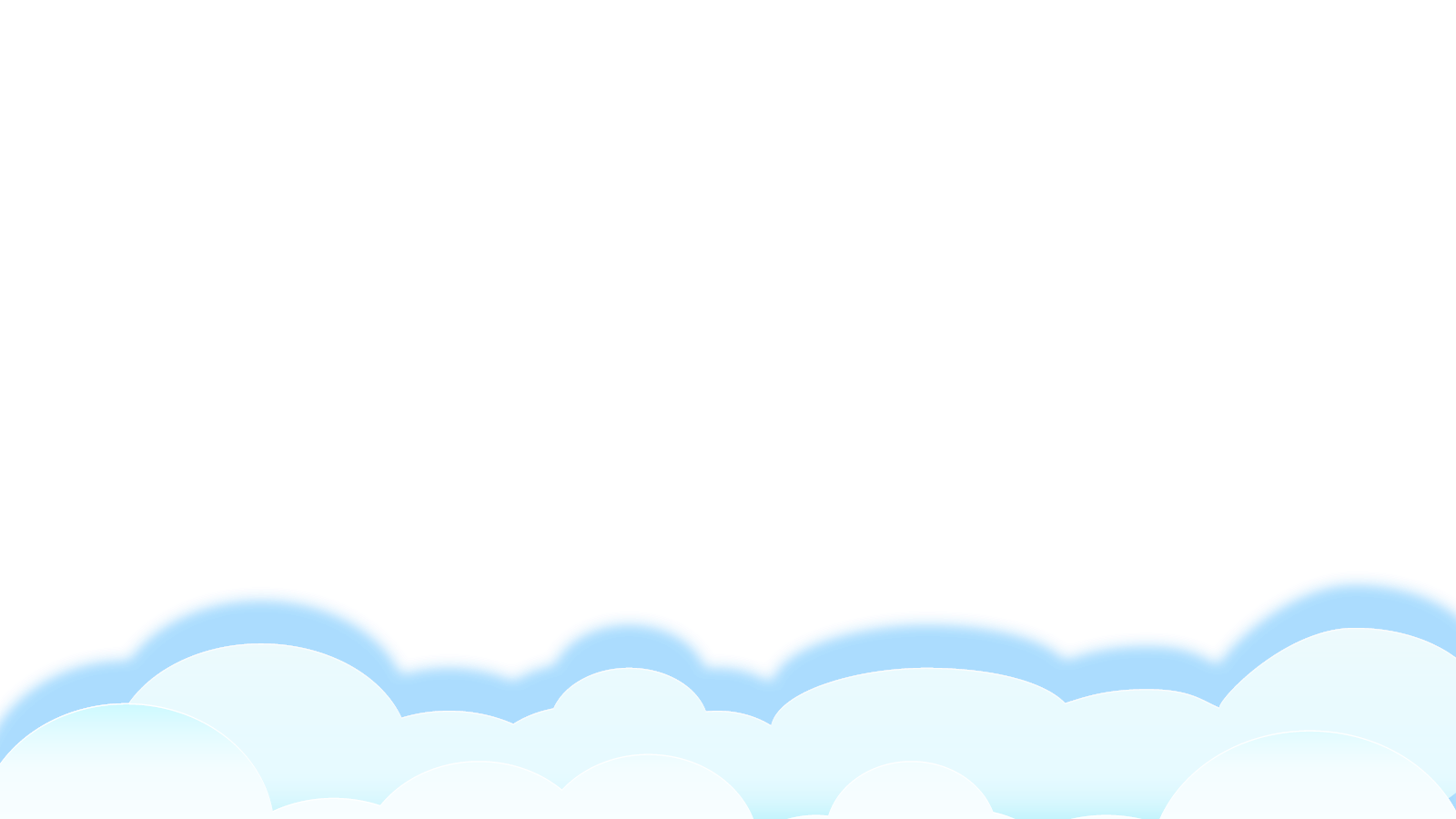 Bài 20 NHÍM NÂU KẾT BẠN
Trong khu rừng nọ, có chú chim nâu hiền lành, nhút nhát. Một buổi sáng, chú đang kiếm quả cây thì thấy nhím trắng chạy tới. Nhím trắng vồn vã: “Chào bạn! Rất vui được gặp bạn!”. Nhím nâu lúng túng, nói lí nhí: “Chào bạn!”, rồi nấp vào bụi cây. Chú cuộn tròn người lại mà vẫn sợ hãi.
Mùa đông đến, nhím nâu đi tìm nơi để trú ngụ. Bất chợt, mưa kéo đến. Nhím nâu vội bước vào cái hang nhỏ. Thì ra là nhà nhím trắng. Nhím nâu run run: “Xin lỗi, tôi không biết đây là nhà của bạn.”. Nhím trắng tươi cười: “Đừng ngại! Gặp lại bạn, tôi rất vui. Tôi ở đây một mình, buồn lắm. Bạn ở lại cùng tôi nhé!”
“Nhím trắng tốt bụng quá. Bạn ấy nói đúng, không có bạn bè thì thật buồn.”. Nghĩ thế, nhím nâu mạnh dạn hẳn lên. Chú nhận lời kết bạn với nhím trắng. Cả hai cùng thu dọn, trang trí chỗ ở cho đẹp. Chúng trải qua những ngày vui vẻ, ấm áp vì không phải sống một mình giữa mùa đông lạnh giá.
1
2
3
Luyện đọc đoạn
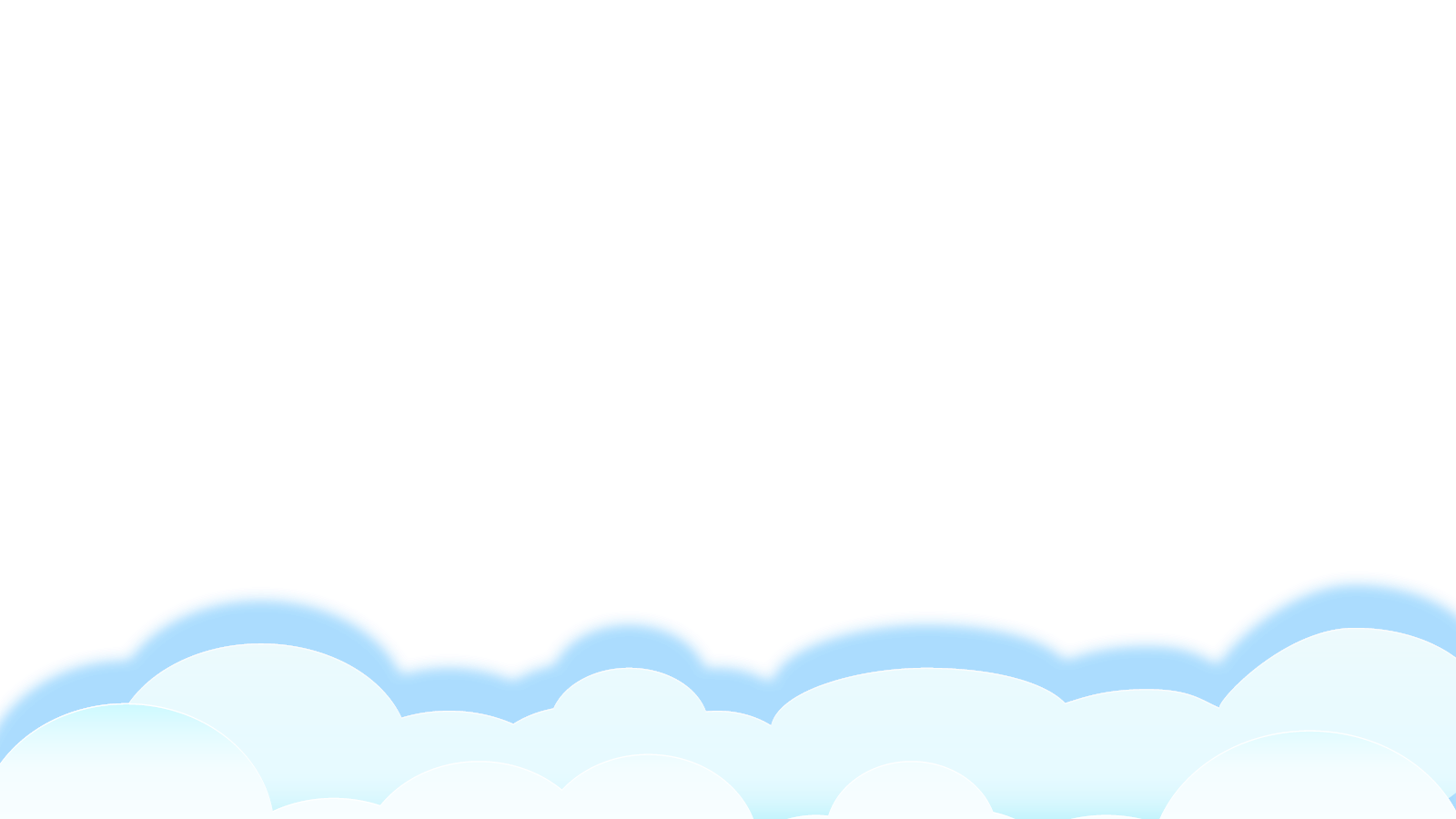 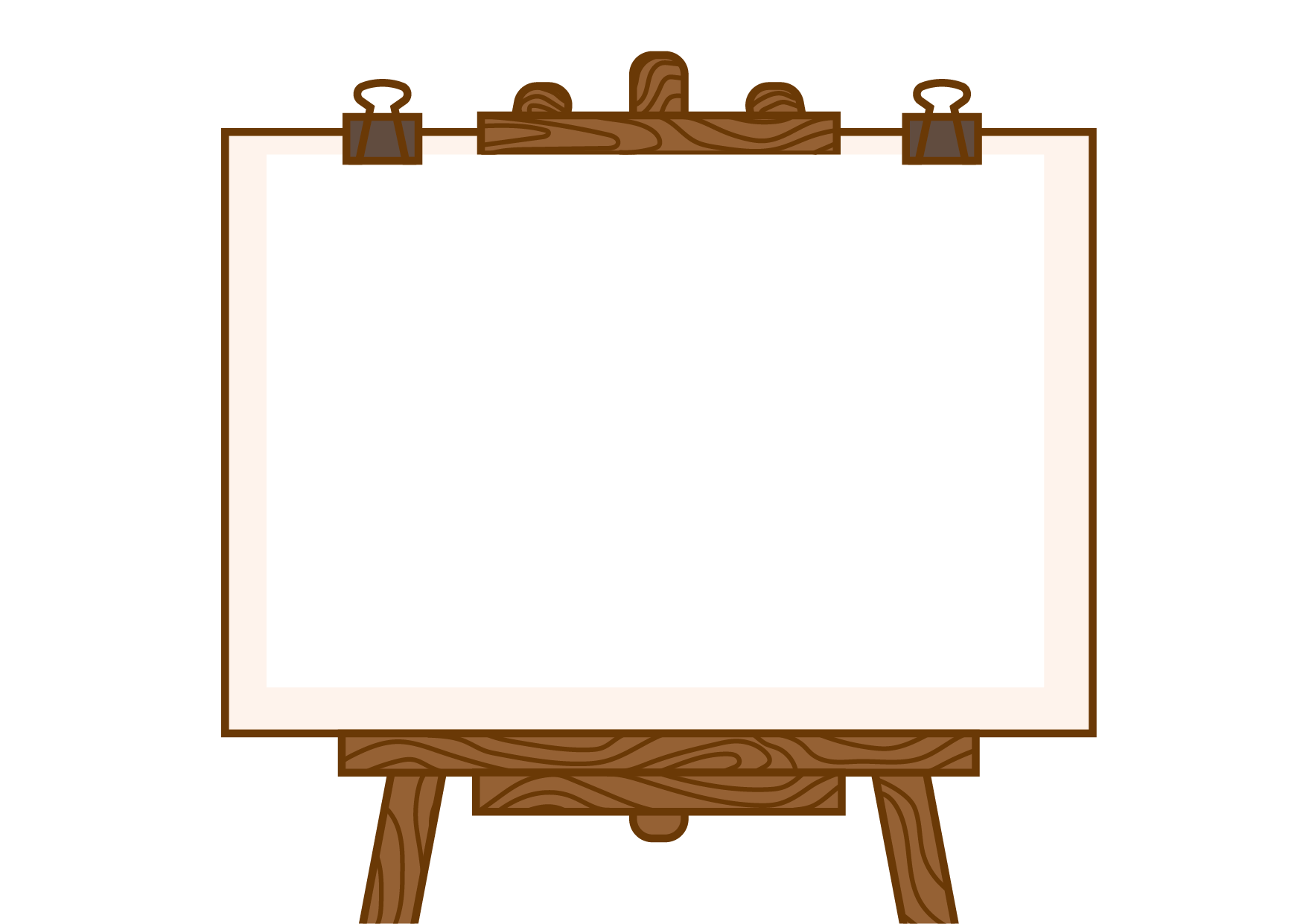 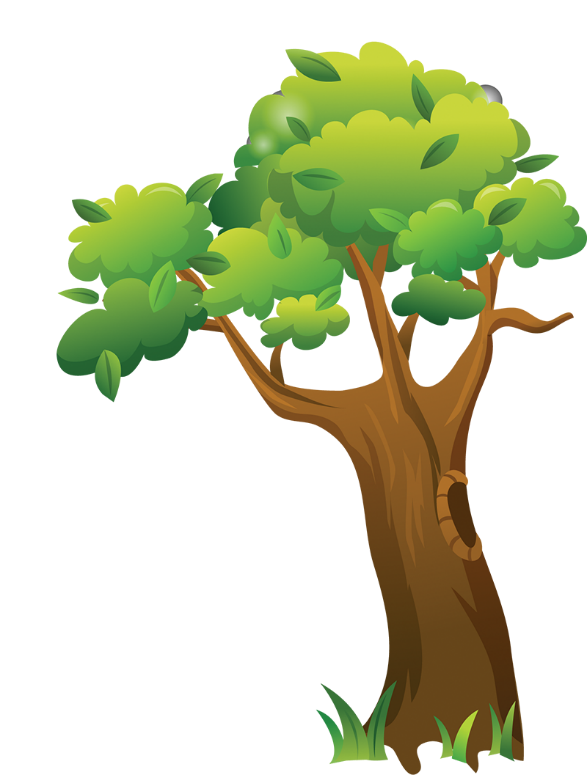 Luyện đọc từ khó
nhút nhát
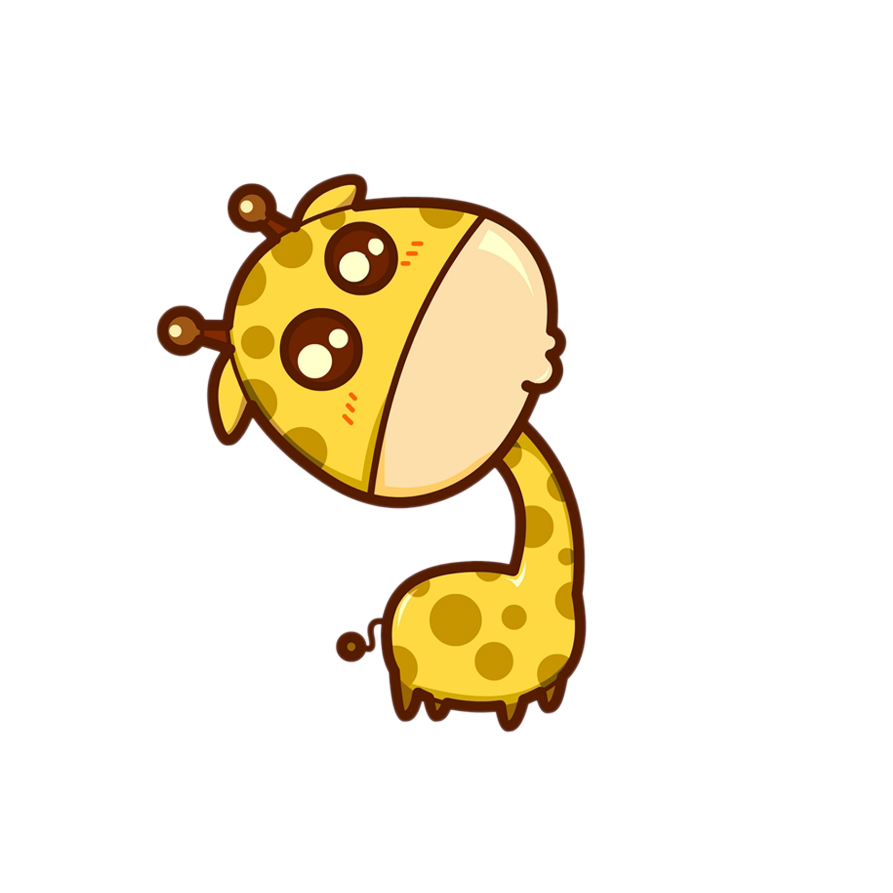 vộn vã
trú ngụ
trang trí
Bản quyền : FB Đặng Nhật Linh- https://www.facebook.com/nhat.linh.3557440
Giải nghĩa từ
Vồn vã: niềm nở, nhiệt tình khi trò chuyện với người khác.
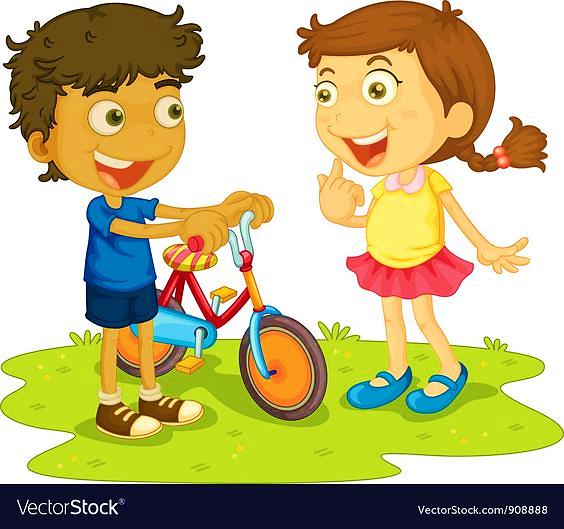 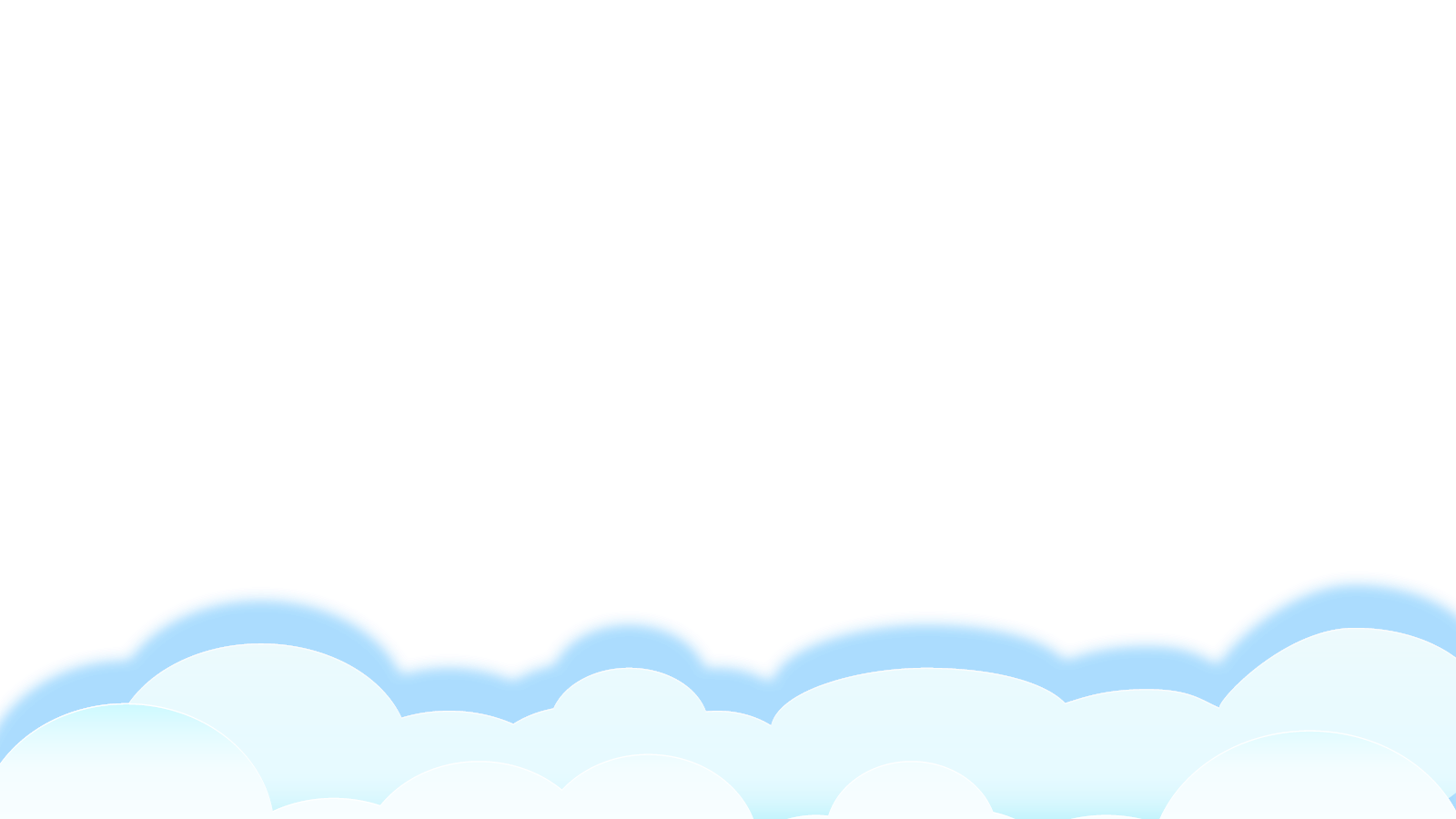 Giải nghĩa từ
Trú ngụ: sinh sống tạm ở một nơi nào đó.
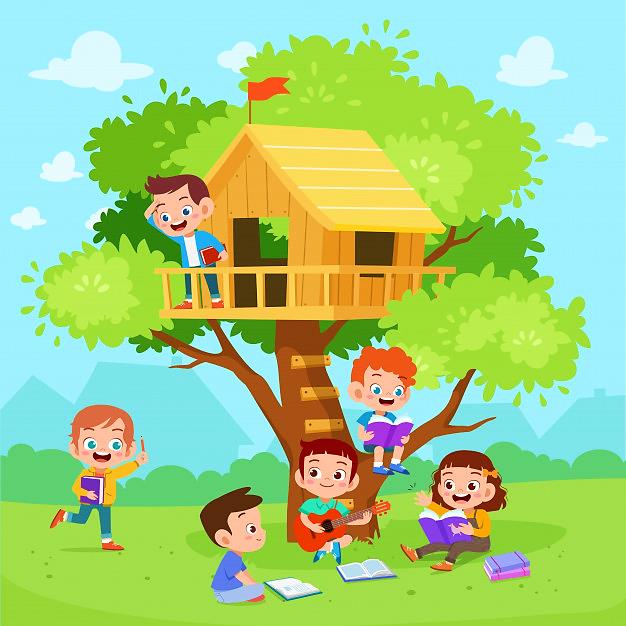 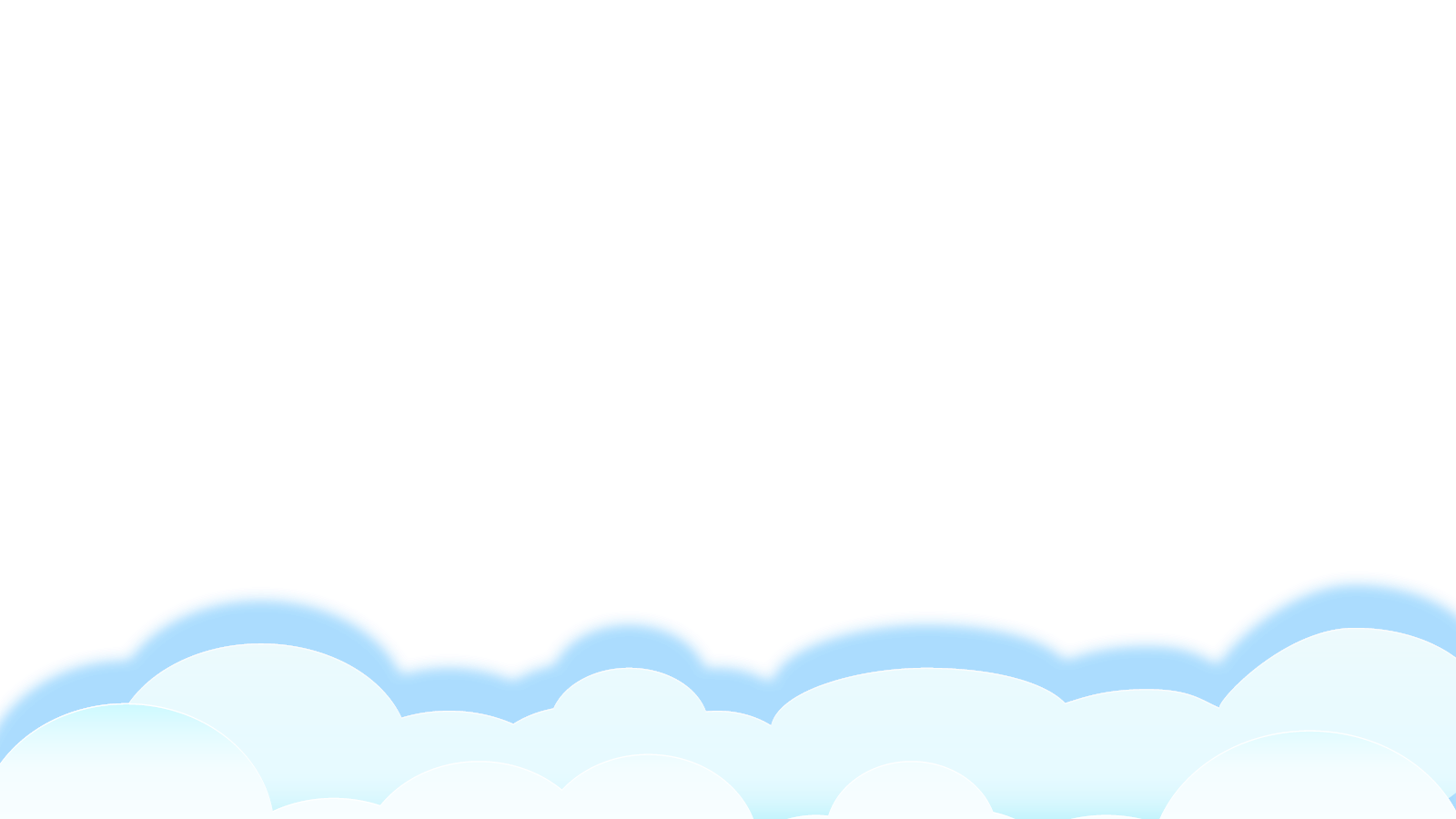 Bài 20 NHÍM NÂU KẾT BẠN
Trong khu rừng nọ, có chú chim nâu hiền lành, nhút nhát. Một buổi sáng, chú đang kiếm quả cây thì thấy nhím trắng chạy tới. Nhím trắng vồn vã: “Chào bạn! Rất vui được gặp bạn!”. Nhím nâu lúng túng, nói lí nhí: “Chào bạn!”, rồi nấp vào bụi cây. Chú cuộn tròn người lại mà vẫn sợ hãi.
Mùa đông đến, nhím nâu đi tìm nơi để trú ngụ. Bất chợt, mưa kéo đến. Nhím nâu vội bước vào cái hang nhỏ. Thì ra là nhà nhím trắng. Nhím nâu run run: “Xin lỗi, tôi không biết đây là nhà của bạn.”. Nhím trắng tươi cười: “Đừng ngại! Gặp lại bạn, tôi rất vui. Tôi ở đây một mình, buồn lắm. Bạn ở lại cùng tôi nhé!”
“Nhím trắng tốt bụng quá. Bạn ấy nói đúng, không có bạn bè thì thật buồn.”. Nghĩ thế, nhím nâu mạnh dạn hẳn lên. Chú nhận lời kết bạn với nhím trắng. Cả hai cùng thu dọn, trang trí chỗ ở cho đẹp. Chúng trải qua những ngày vui vẻ, ấm áp vì không phải sống một mình giữa mùa đông lạnh giá.
1
2
3
Luyện đọc đoạn
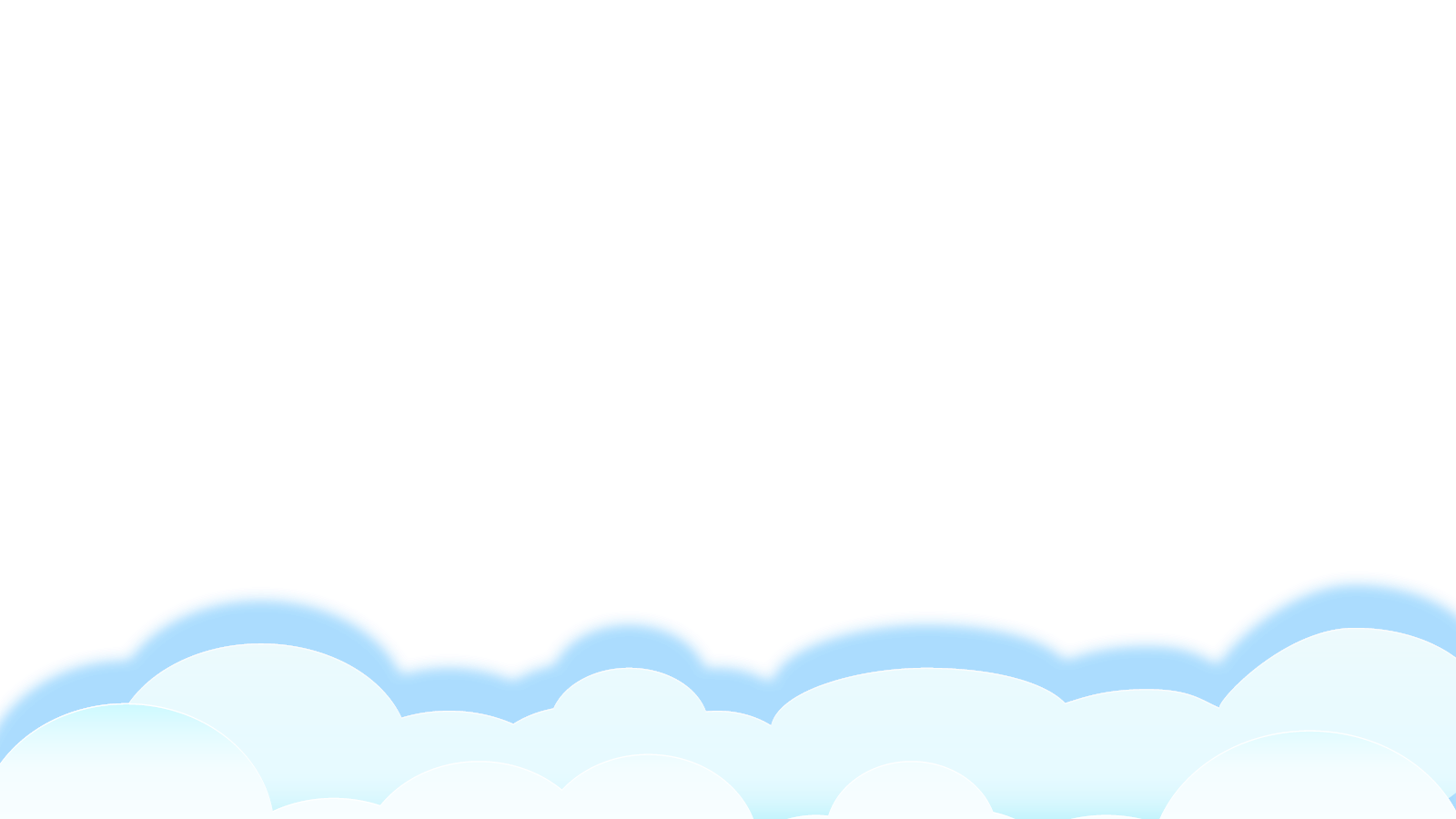 Luyện đọc câu dài
Chúng trải qua những ngày vui vẻ, ấm áp vì không phải sống một mình giữa mùa đông lạnh giá.
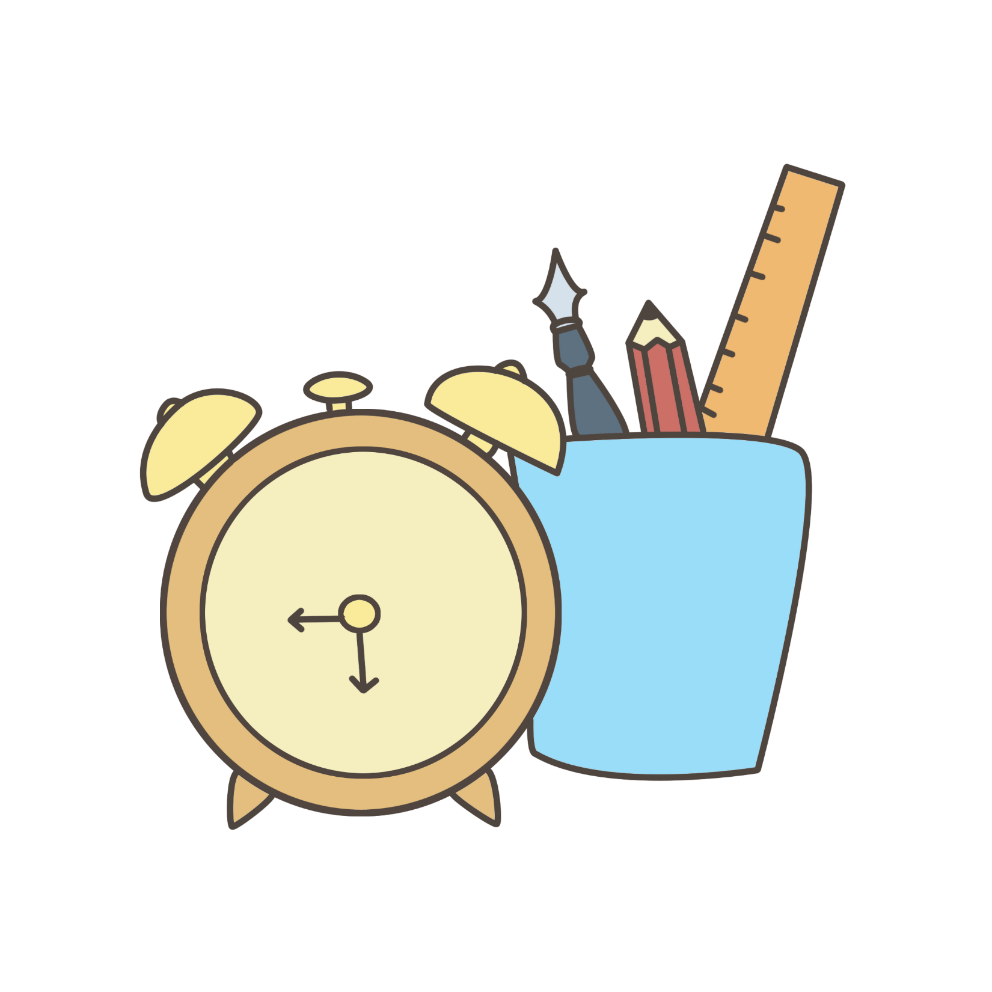 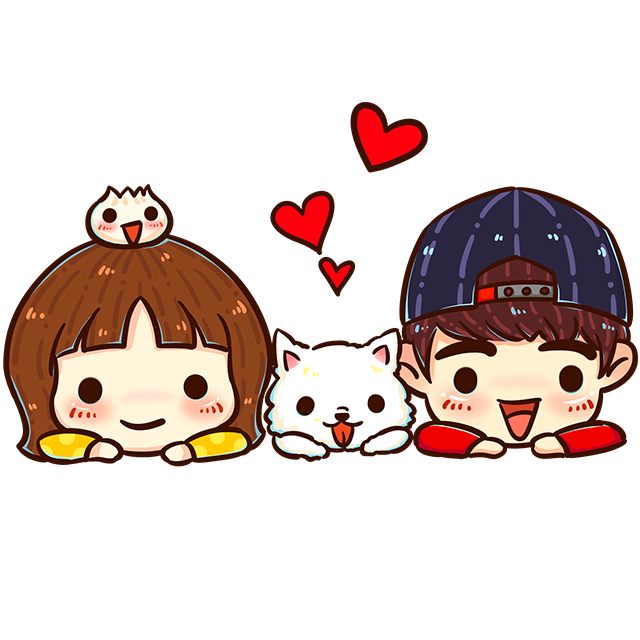 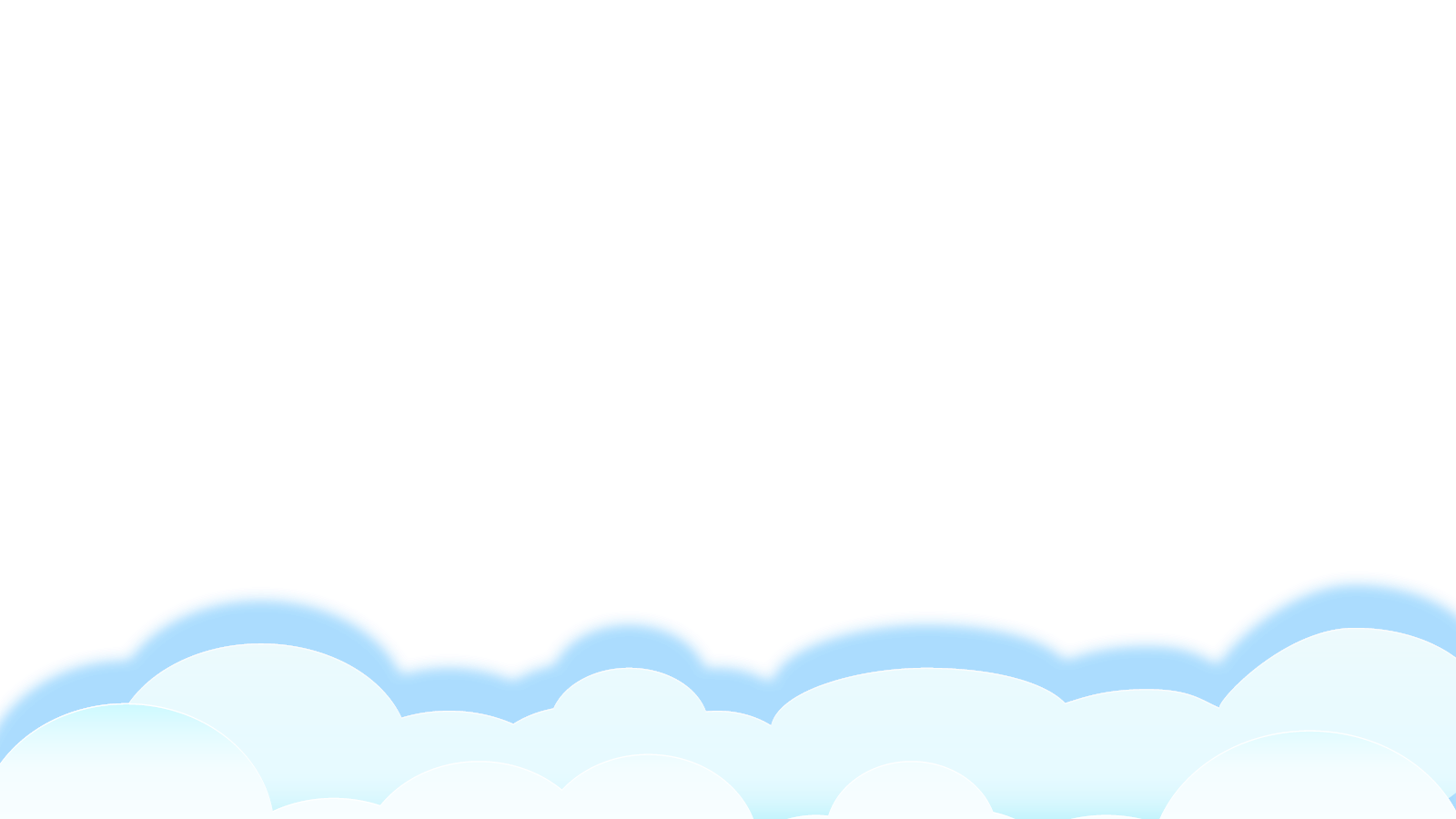 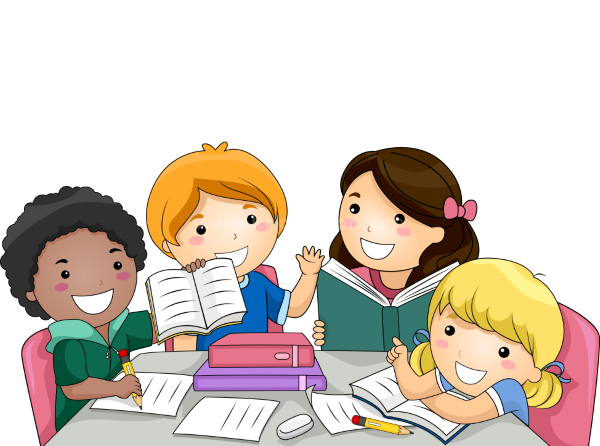 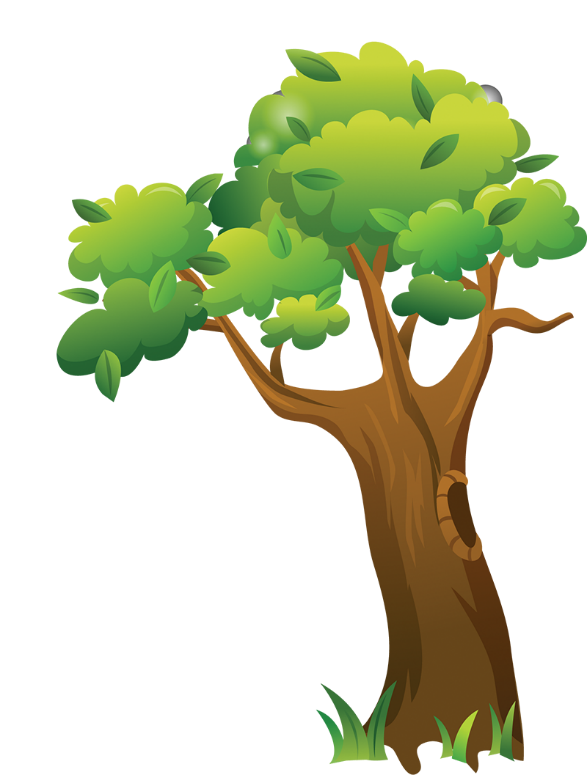 Luyện đọc nhóm
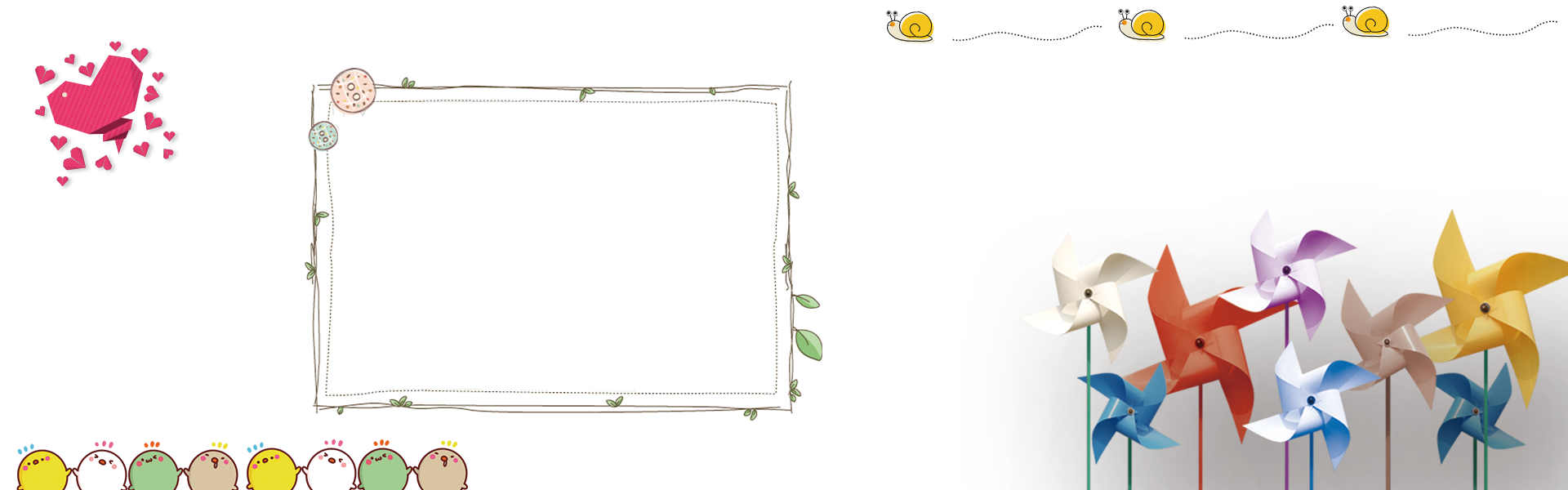 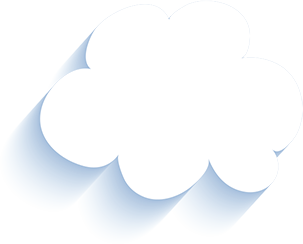 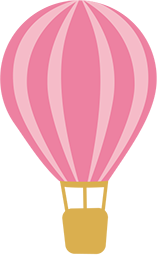 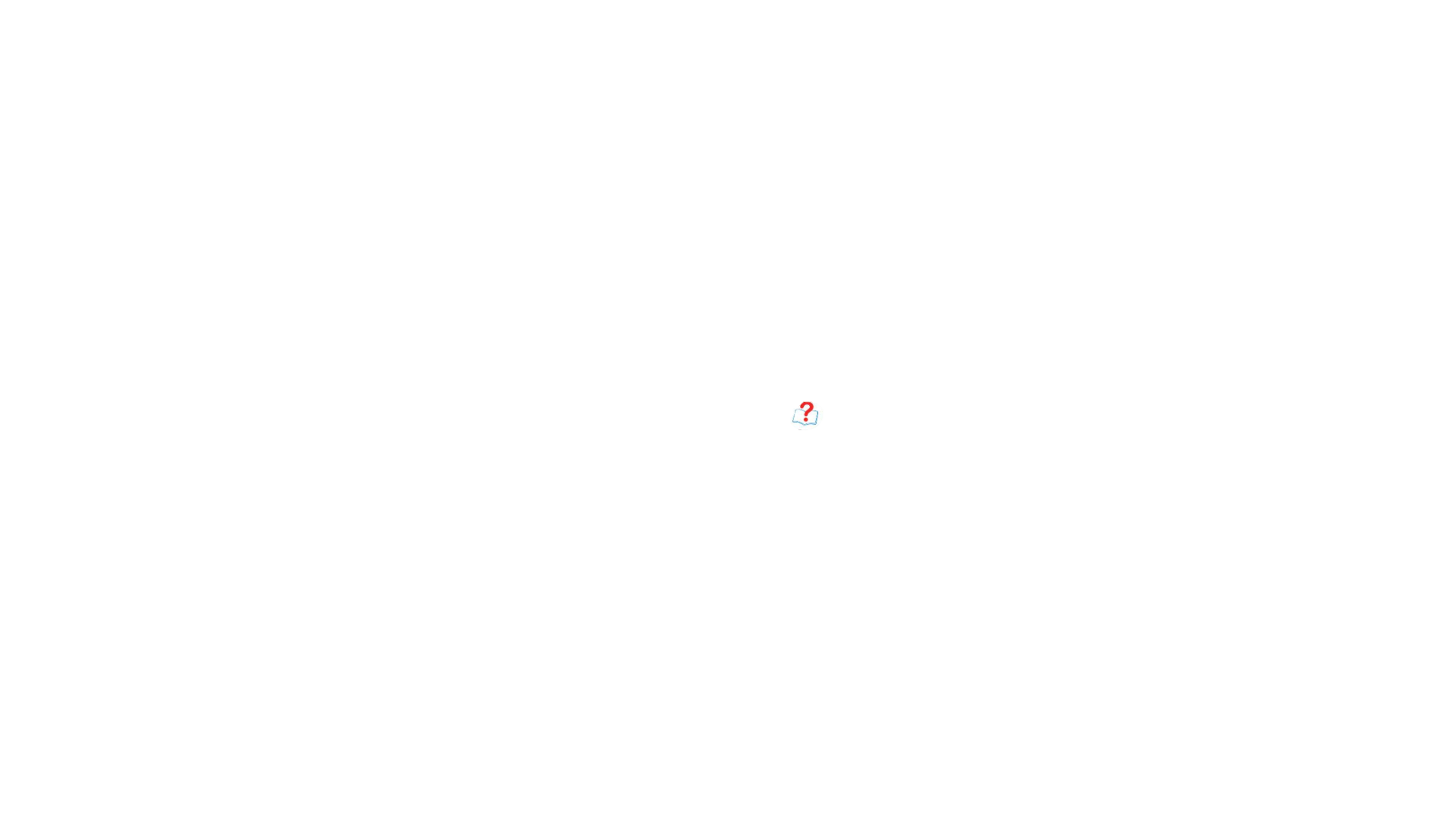 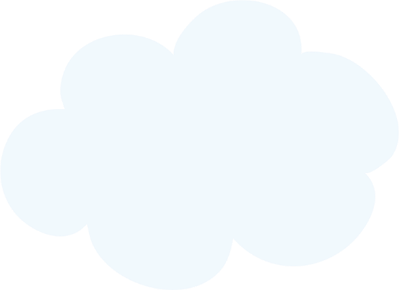 Trả lời câu hỏi
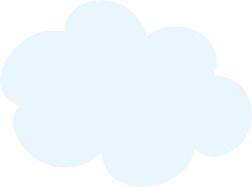 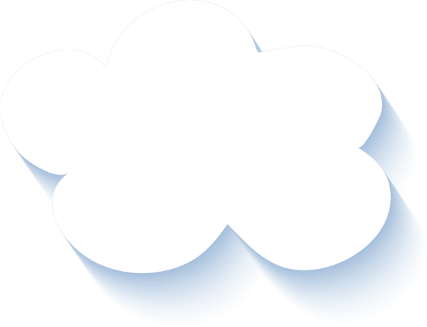 1. Chi tiết nào cho thấy nhím nâu rất nhút nhát?
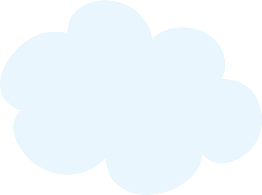 Nhím nâu lúng túng, nói lí nhí, nấp vào bụi cây, cuộn tròn người, sơ hãi; run run khi bước vào nhà nhím trắng .
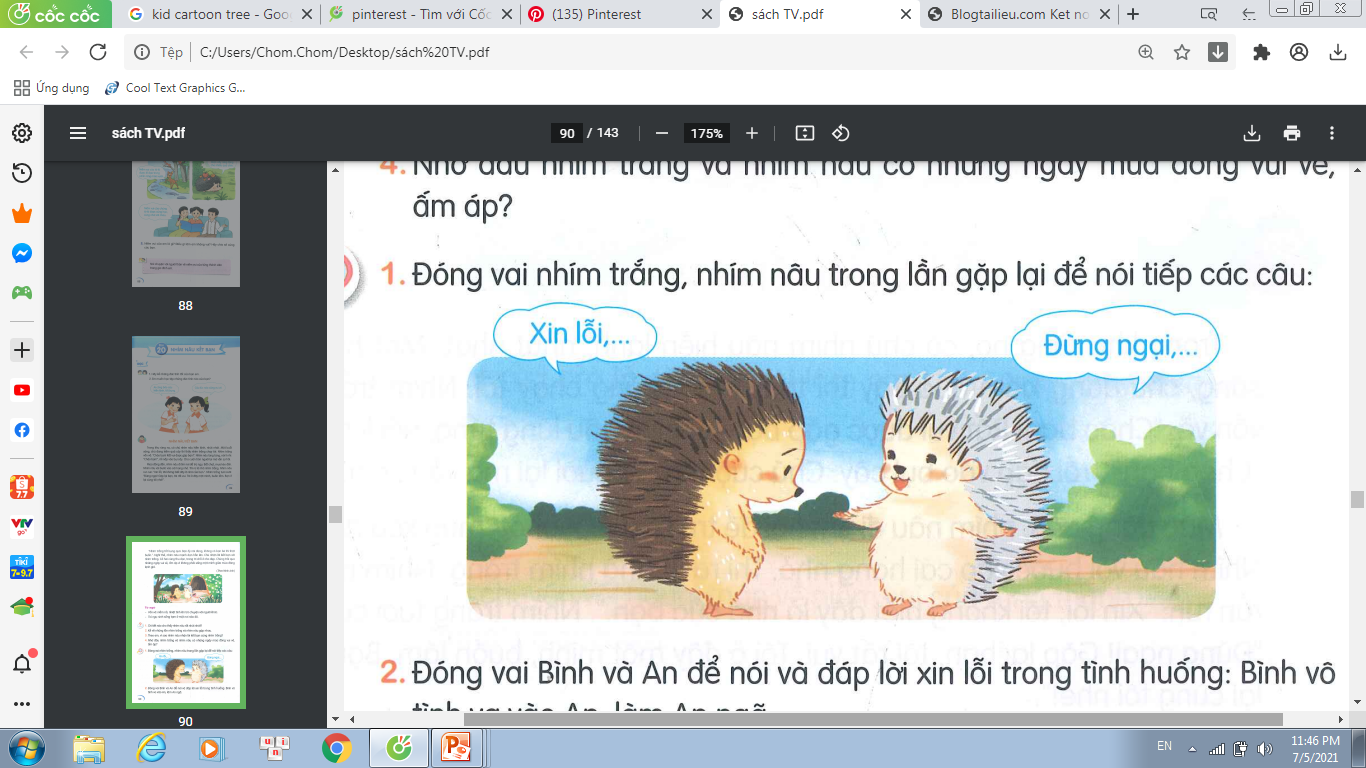 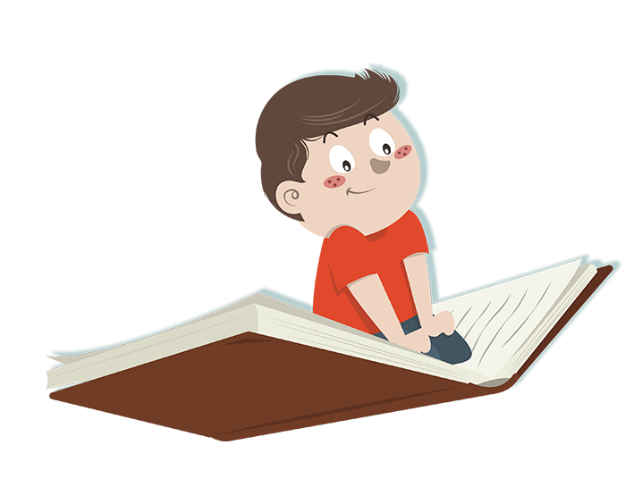 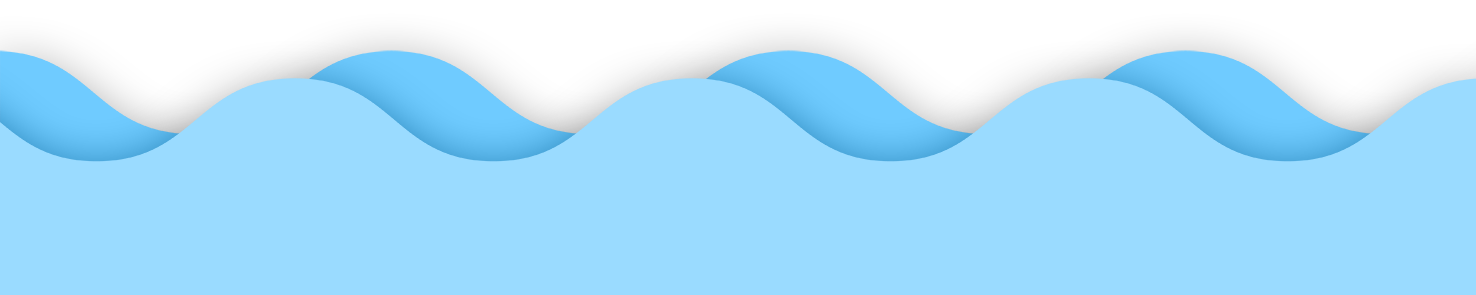 Bản quyền : FB Đặng Nhật Linh- https://www.facebook.com/nhat.linh.3557440
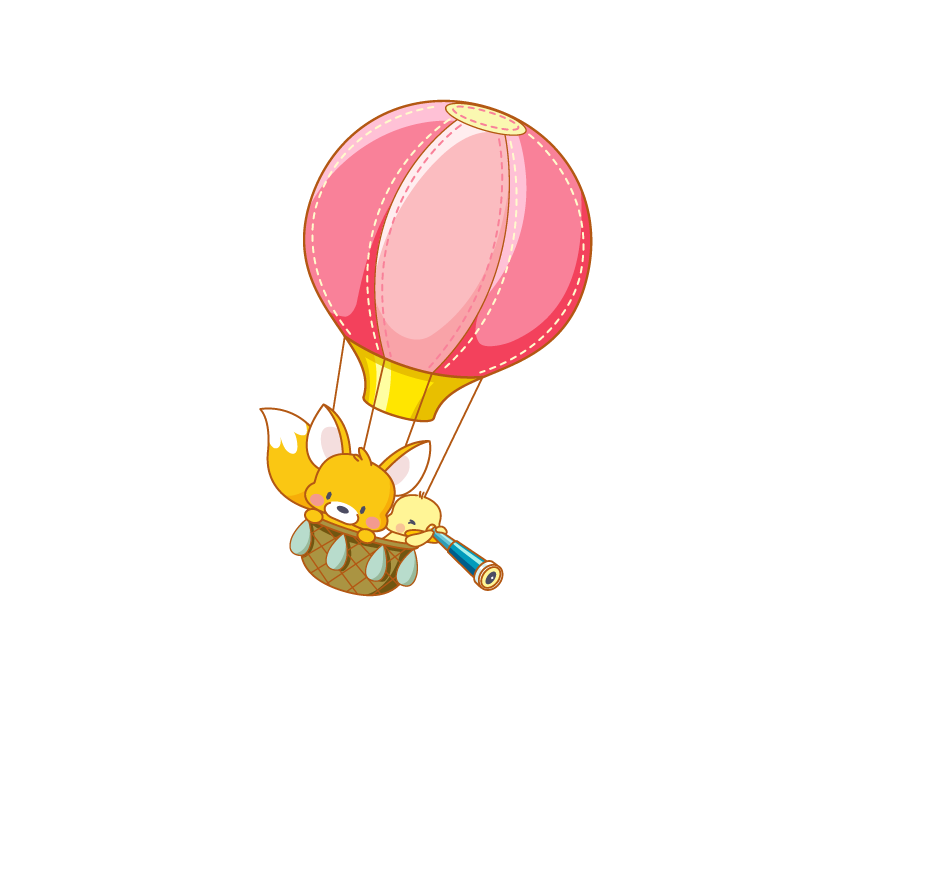 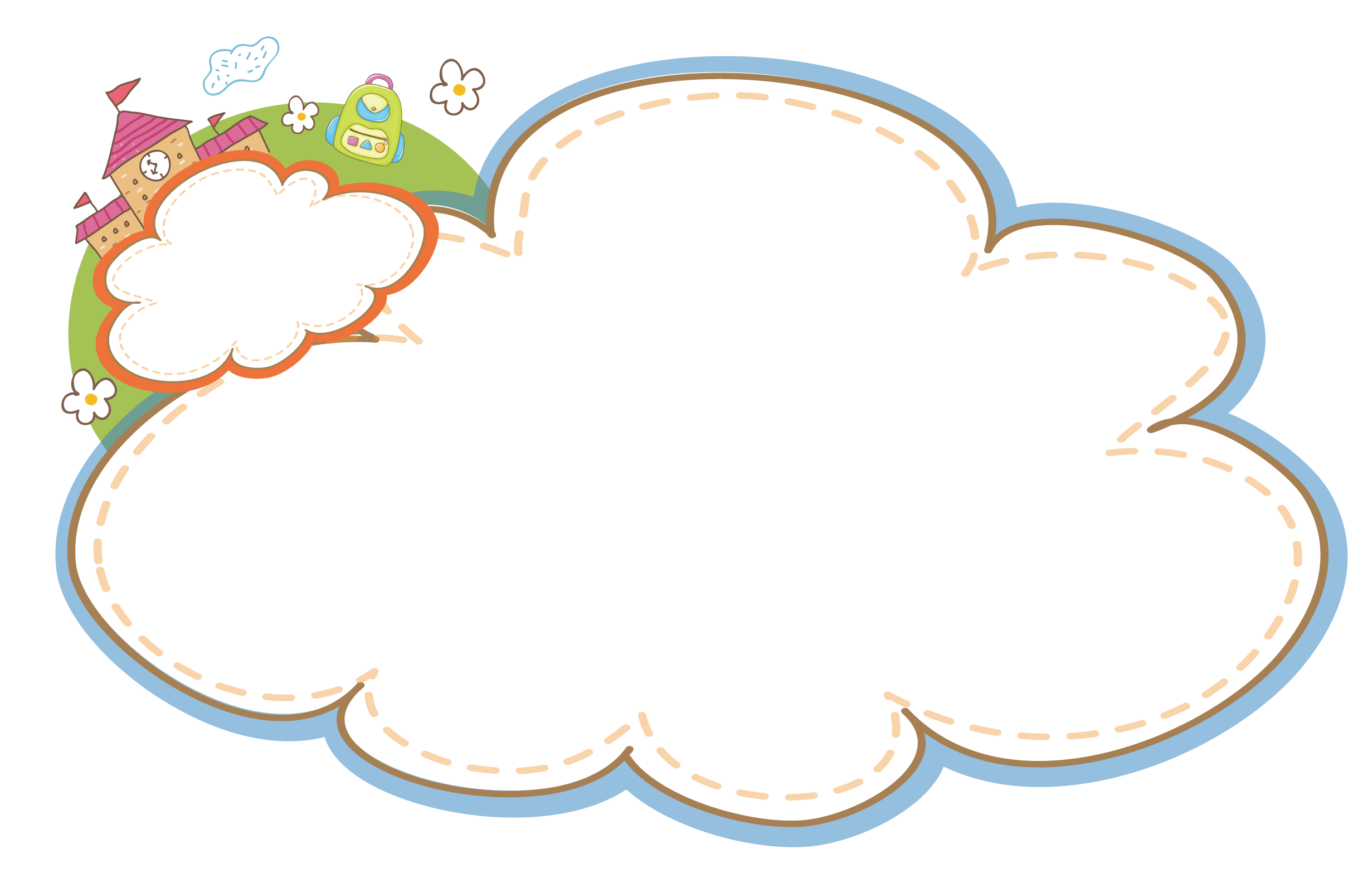 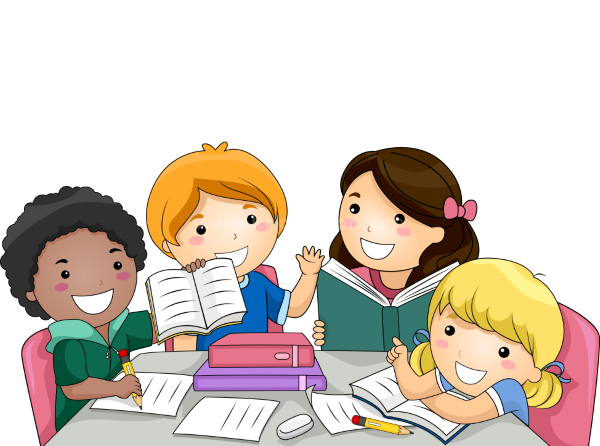 Luyện đọc nhóm
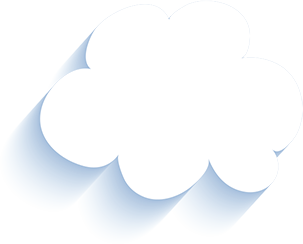 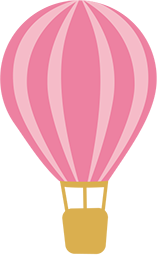 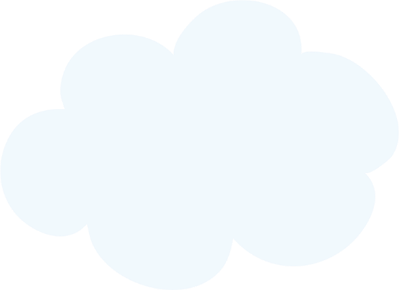 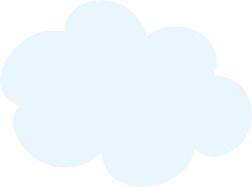 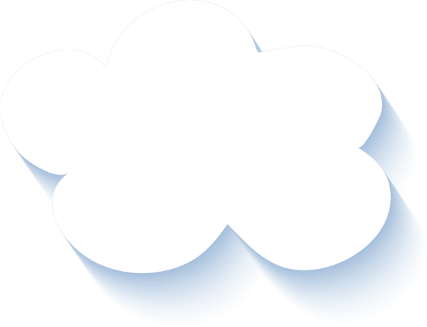 2. Kể những lần nhím trắng và nhím nâu gặp nhau?
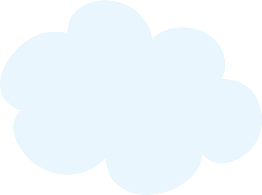 - Lần 1, nhím trắng và nhím nâu gặp nhau vào một buổi sáng, khi nhím nâu đang đi kiếm quả cây.
- Lần 2, chúng gặp lại nhau khi nhím nâu tránh mưa đúng vào nhà của nhím trắng.
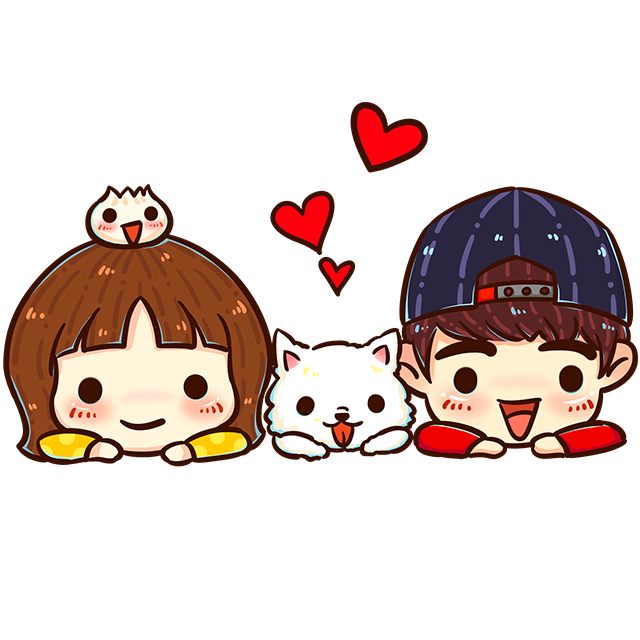 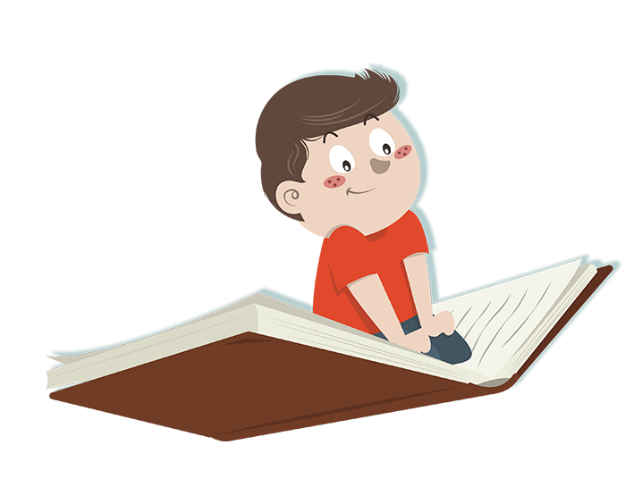 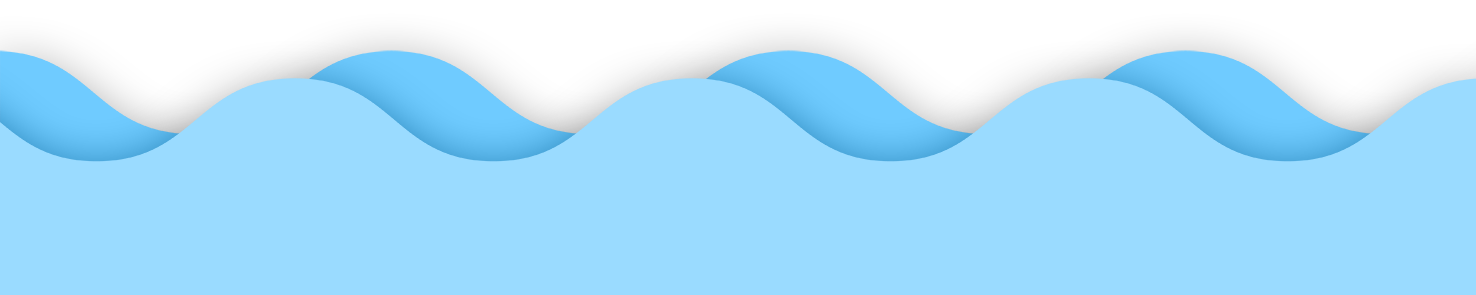 Bản quyền : FB Đặng Nhật Linh- https://www.facebook.com/nhat.linh.3557440
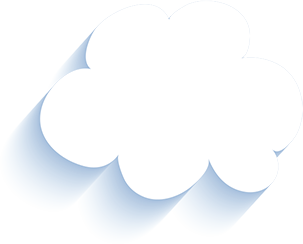 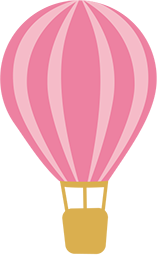 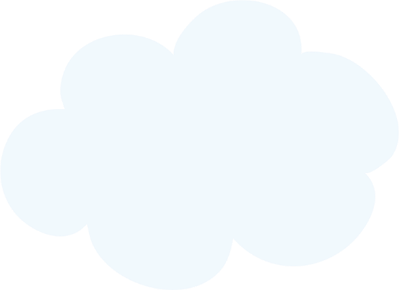 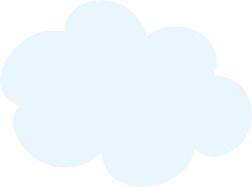 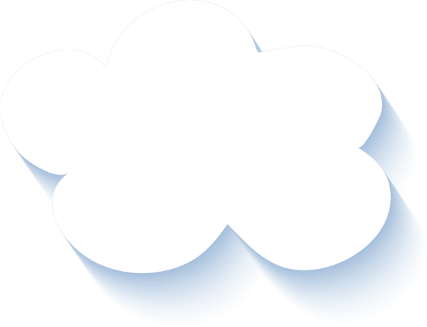 3. Theo em, vì sao nhím nâu nhận lời kết bạn cùng nhím trắng?
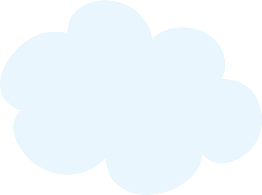 Vì nhím nâu thấy nhím trắng tốt bụng, thân thiện, vui vẻ,…
Nhím nâu đã nhận ra: không có bạn thì rất buồn
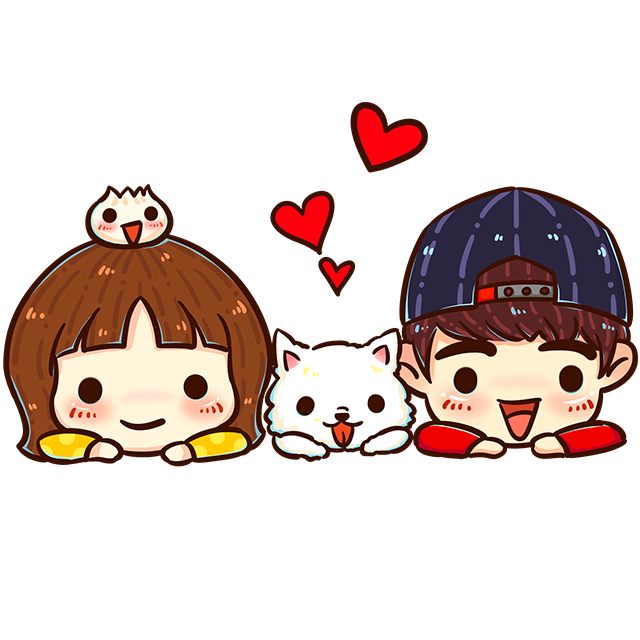 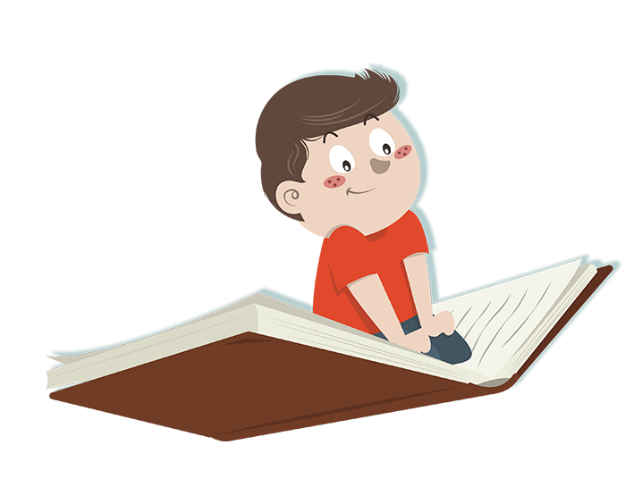 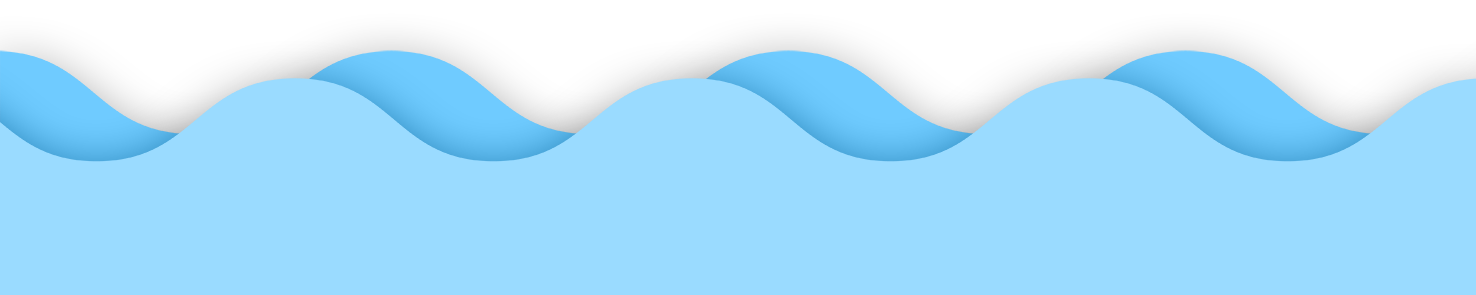 Bản quyền : FB Đặng Nhật Linh- https://www.facebook.com/nhat.linh.3557440
4. Nhờ đâu nhím trắng và nhím nâu có những ngày đông vui vẻ ấm áp?
Vì nhím trắng và nhím nâu không phải sống một mình giữa mùa đông lạnh giá.
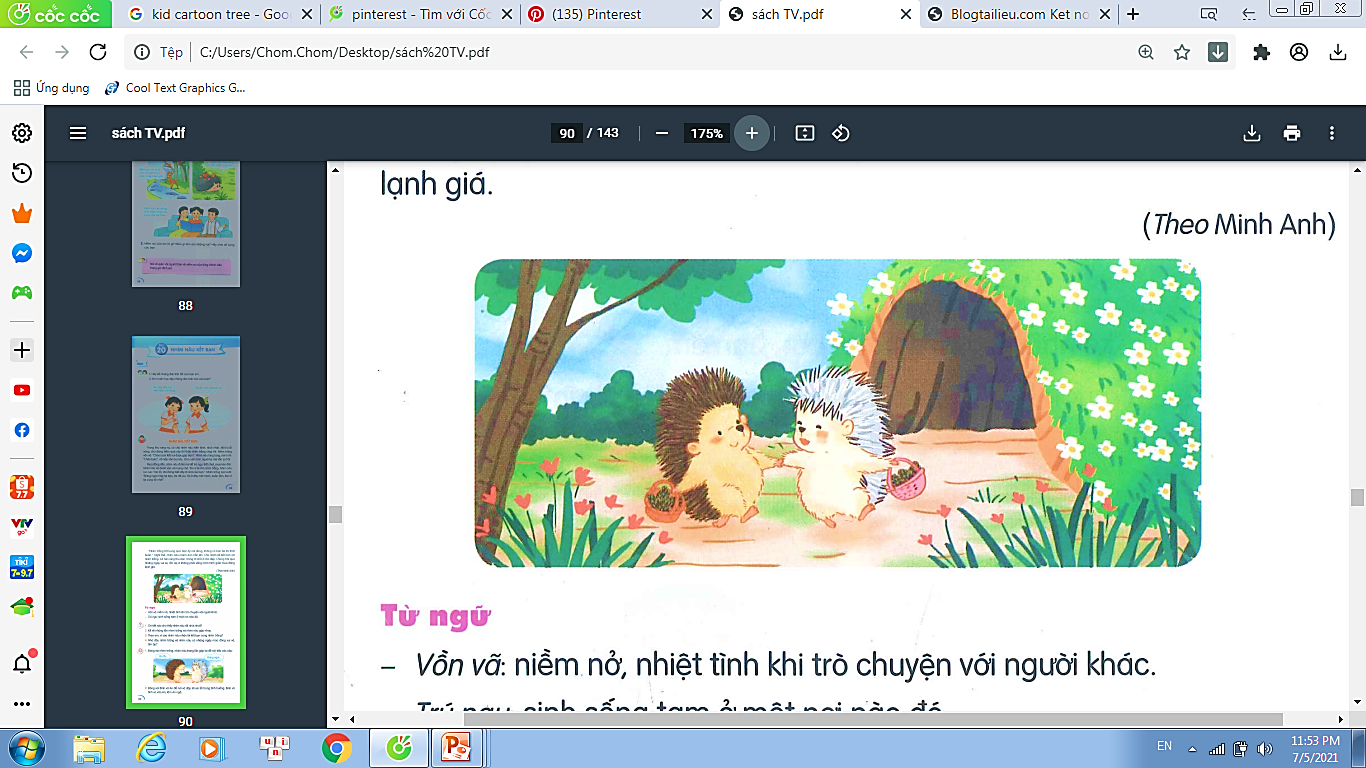 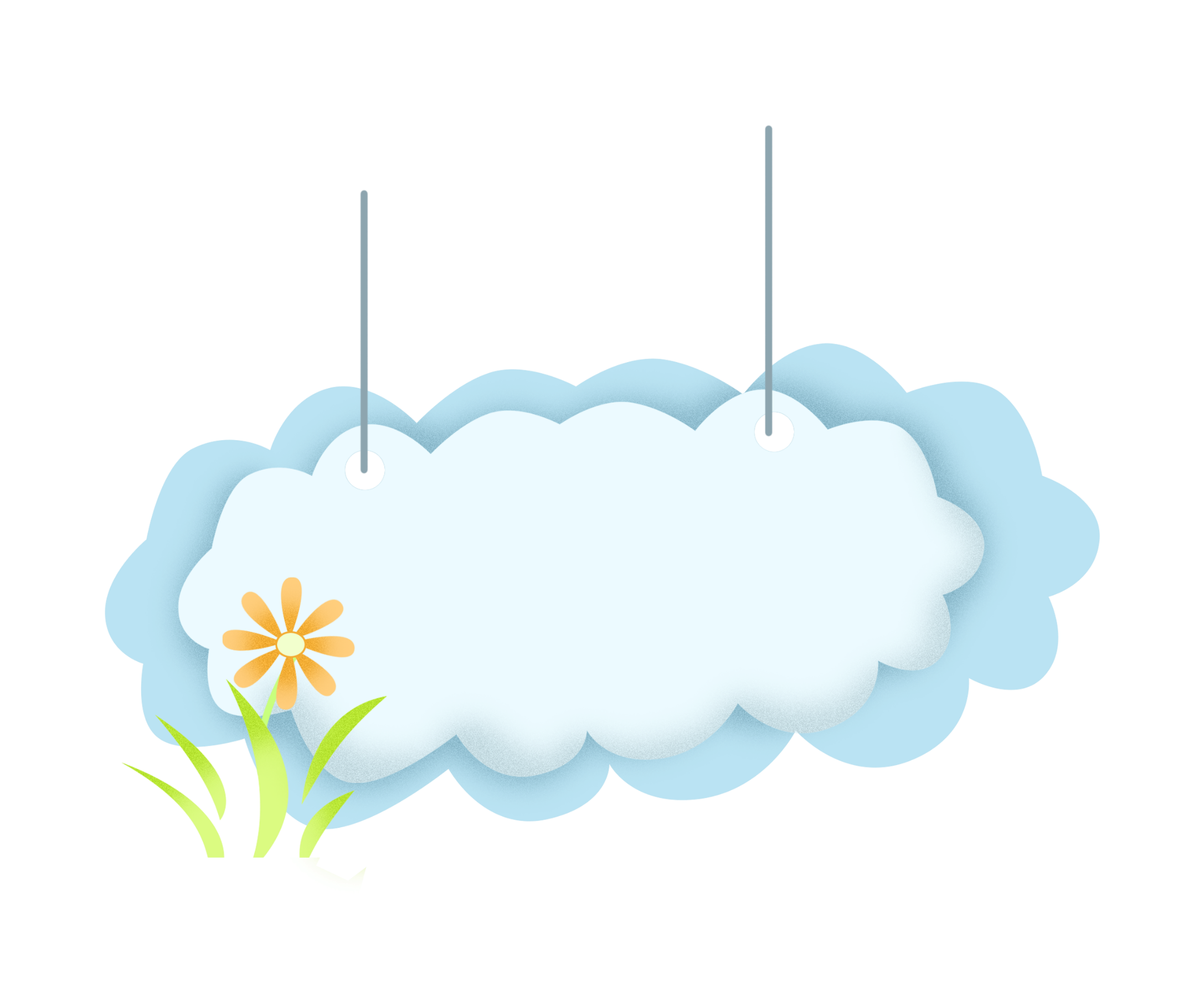 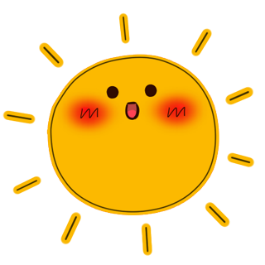 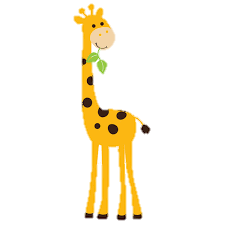 Luyện đọc lại
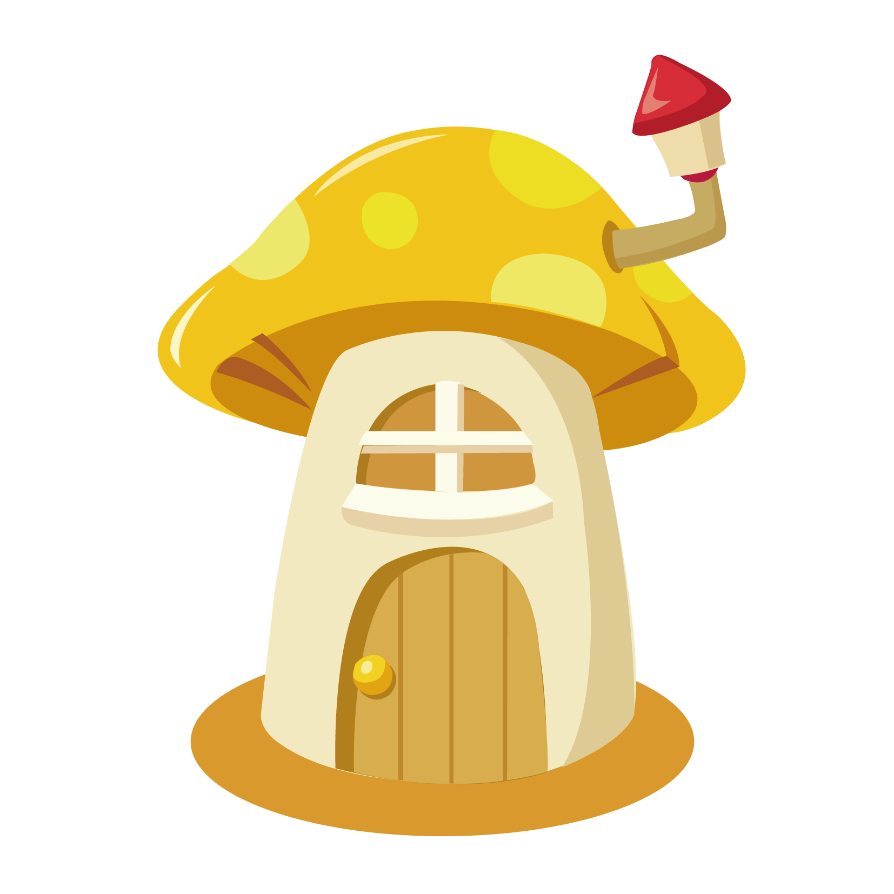 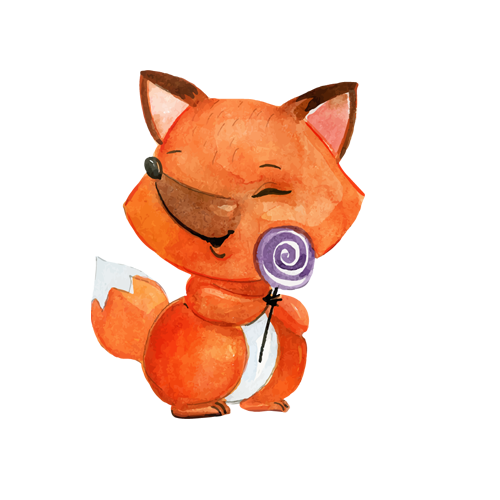 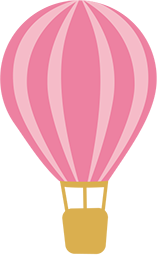 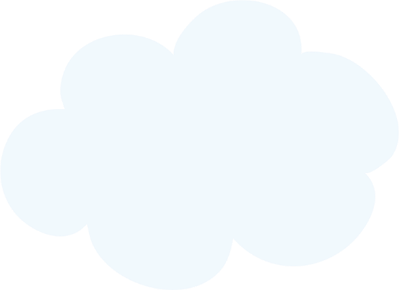 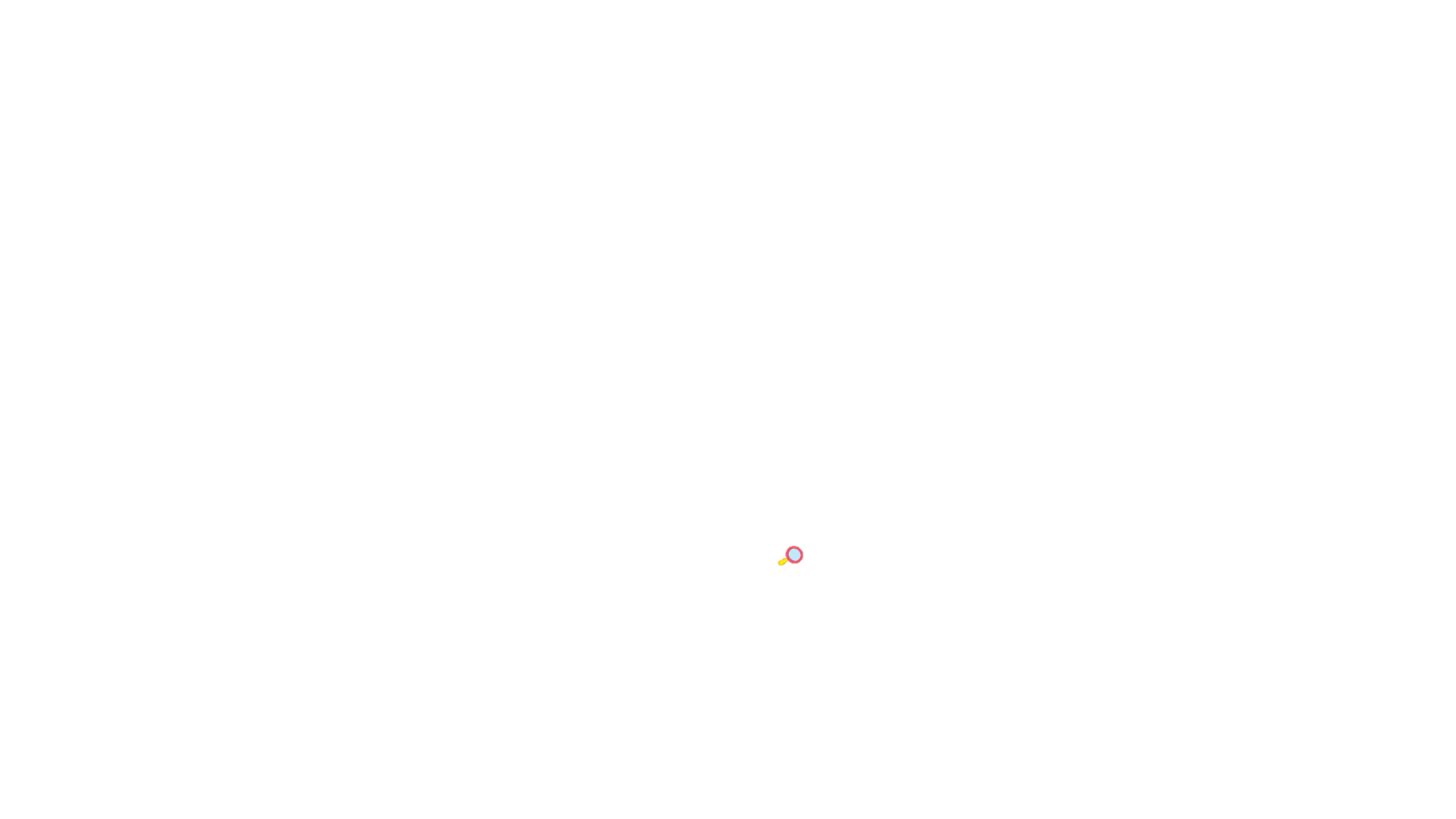 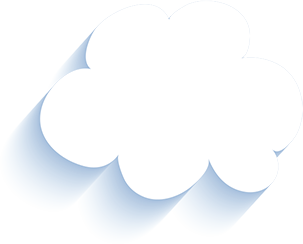 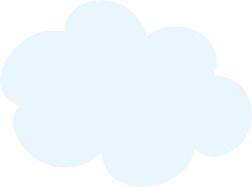 1. Đóng vai nhím trắng, nhím nâu trong lần gặp lại để nói tiếp các câu:
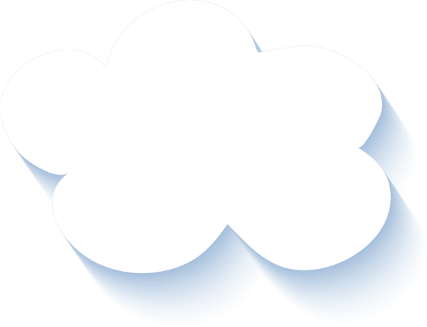 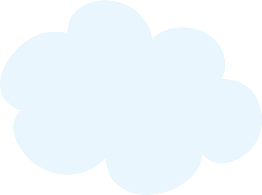 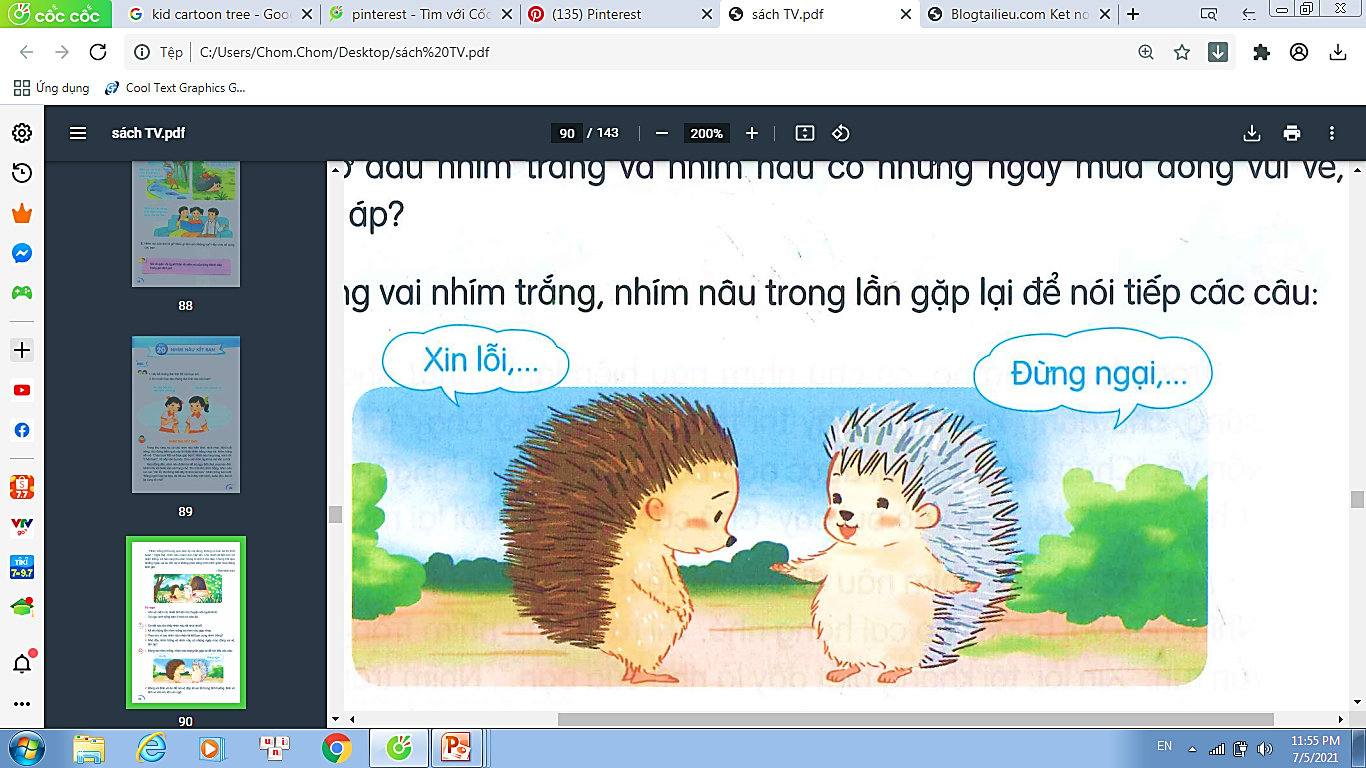 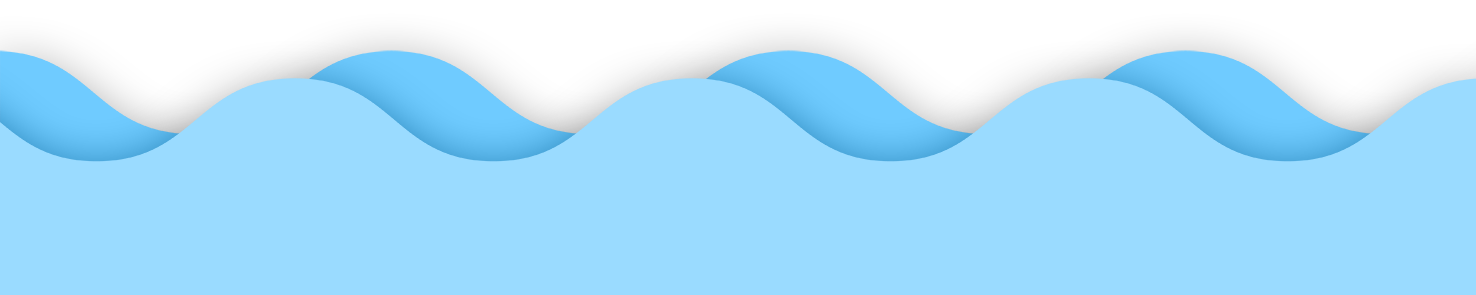 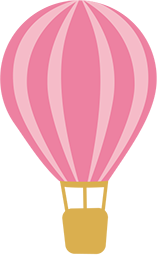 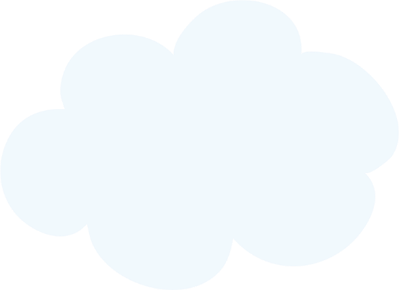 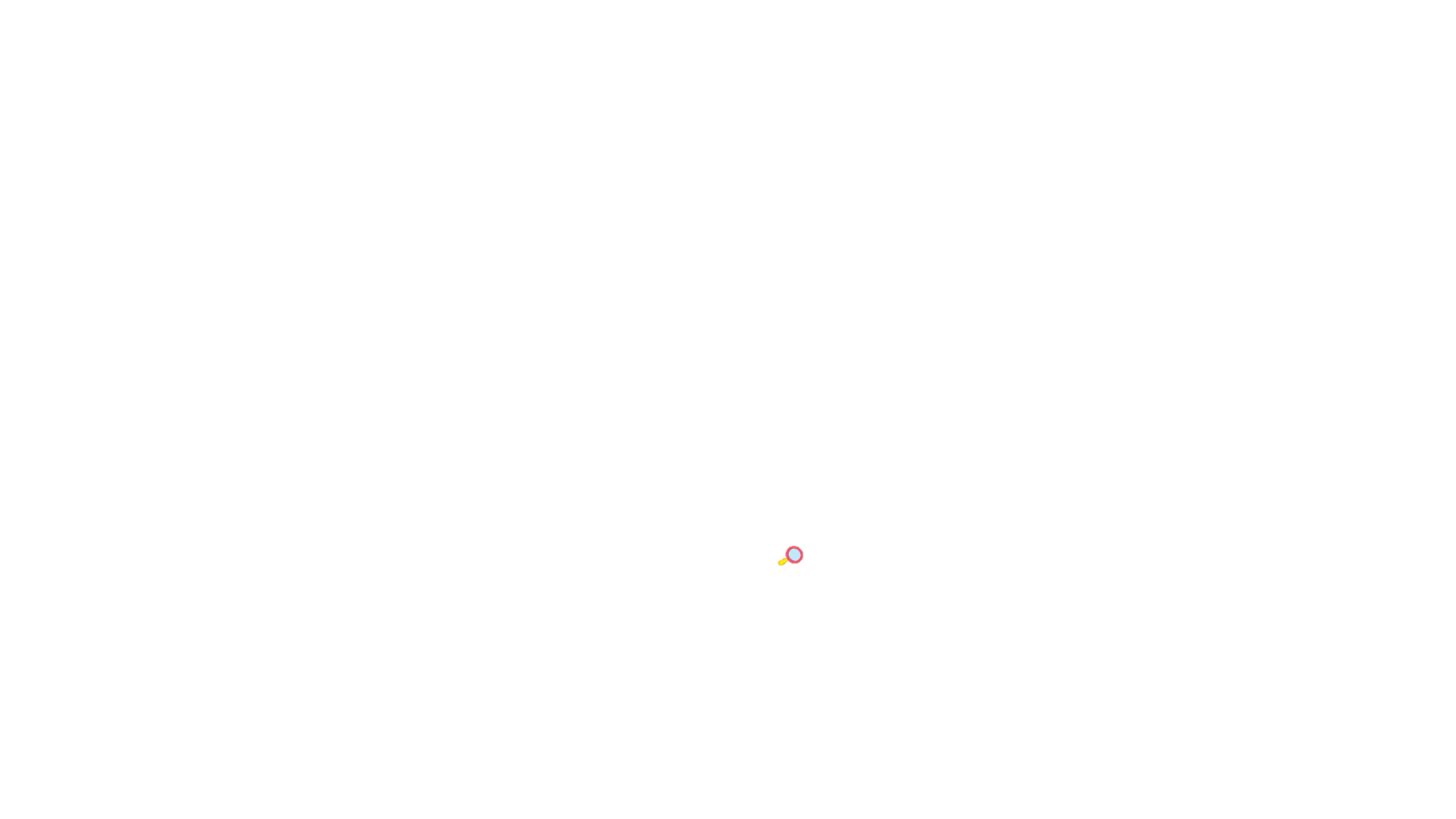 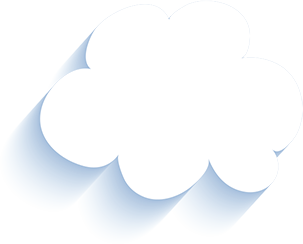 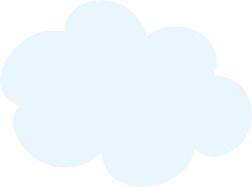 1. Đóng vai Bình và An để nói và đáp lời xin lỗi trong tình huống:
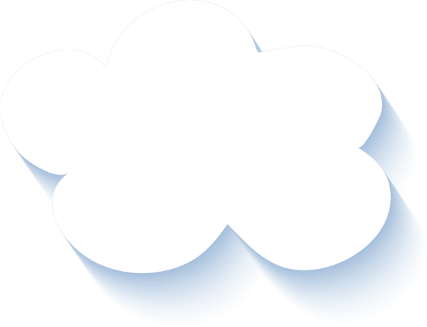 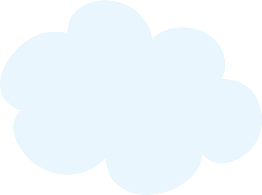 Bình vô tình va vào An, làm An ngã.
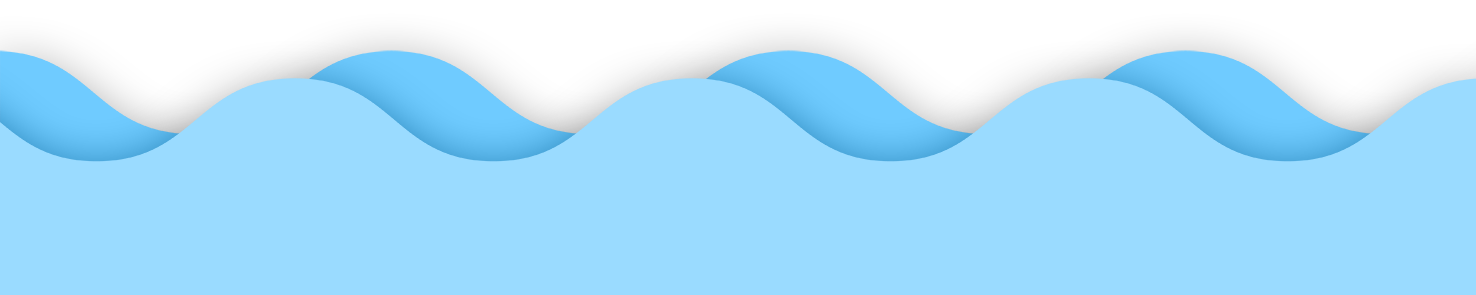 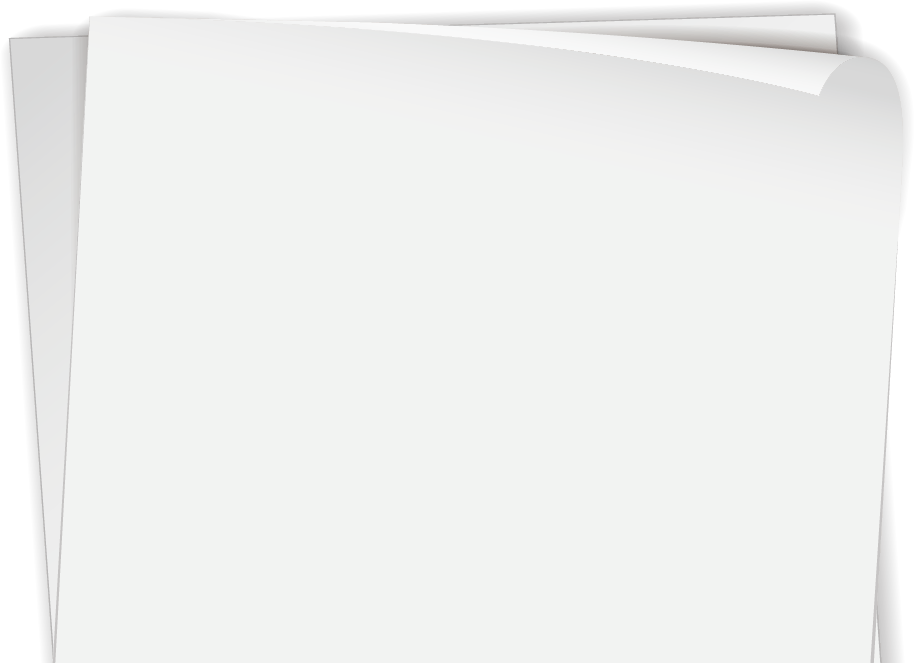 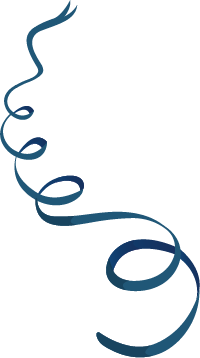 Tạm biệt và hẹn gặp lại 
các con vào những tiết học sau!
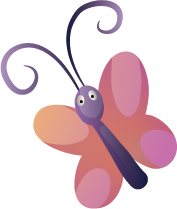 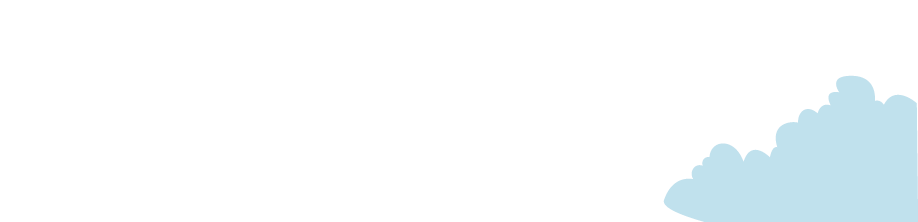 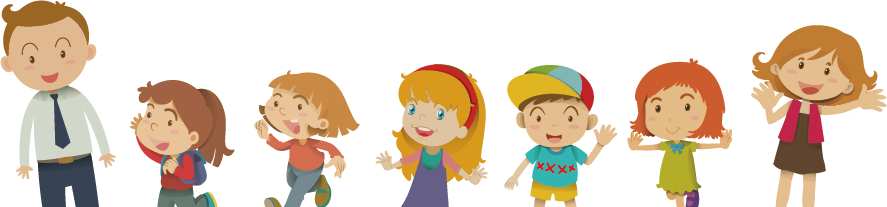 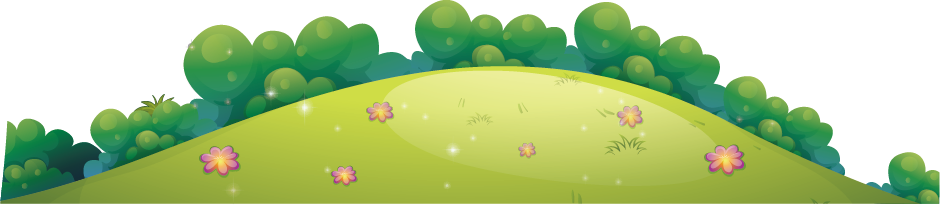 Bản quyền : FB Đặng Nhật Linh- https://www.facebook.com/nhat.linh.3557440